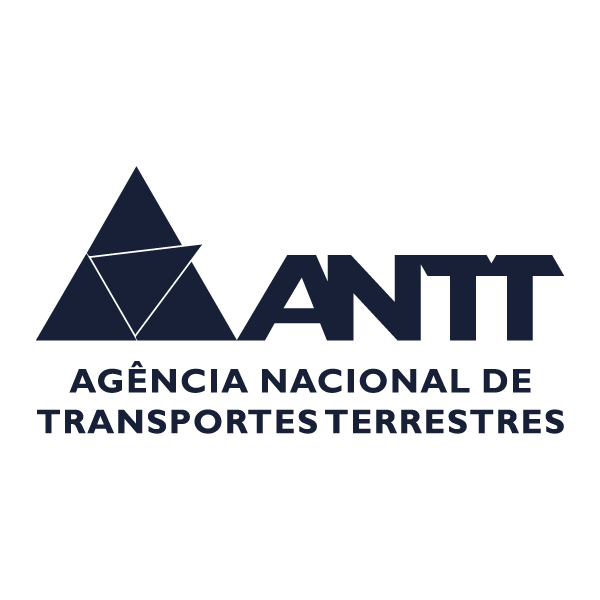 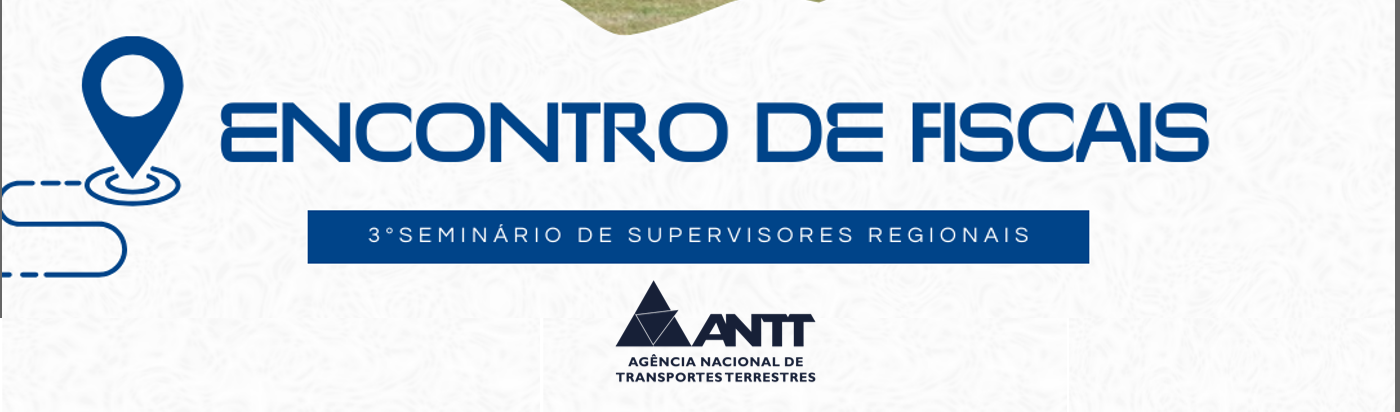 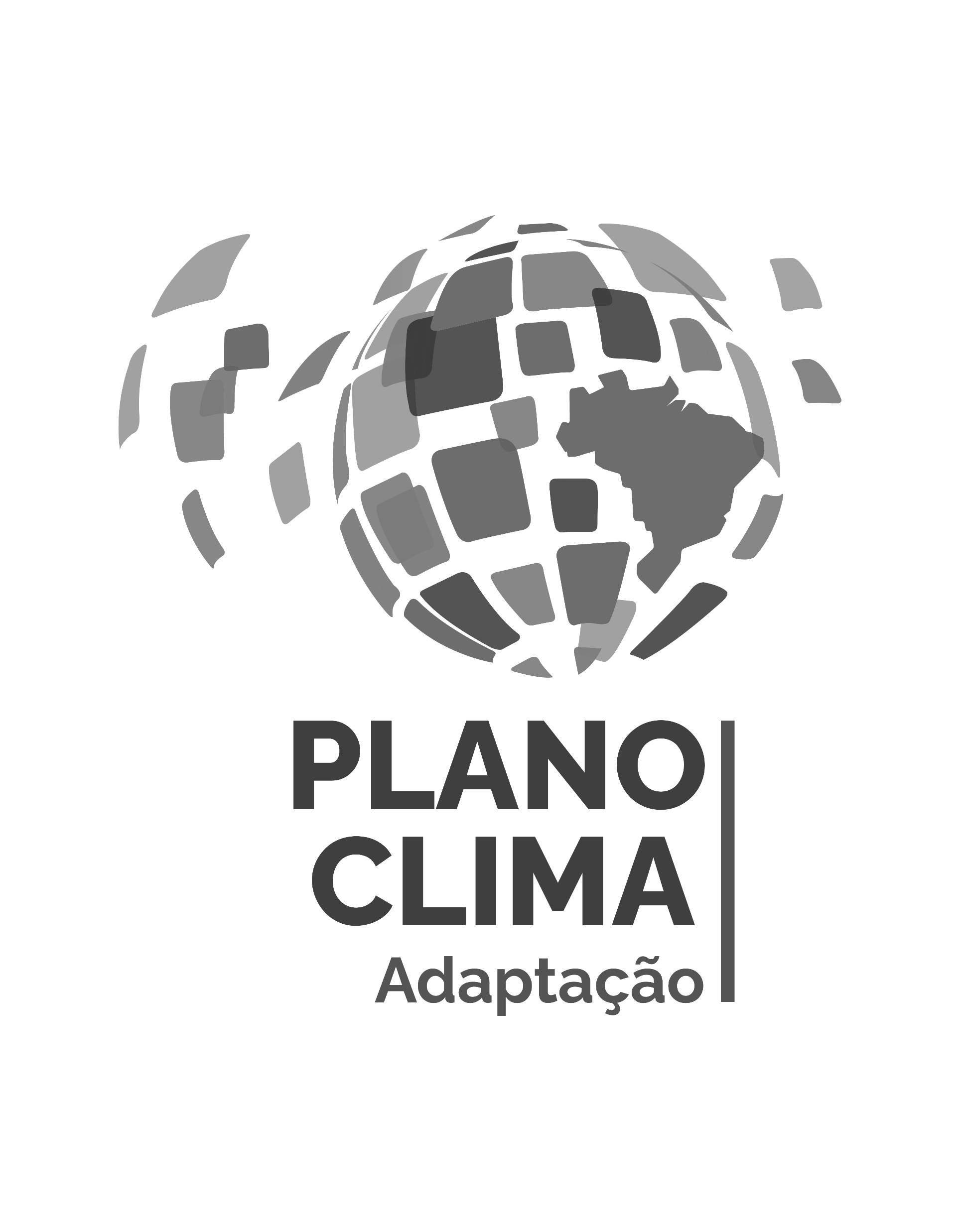 O DUPLO DESAFIO:
ADAPTAÇÃO E
MITIGAÇÃO
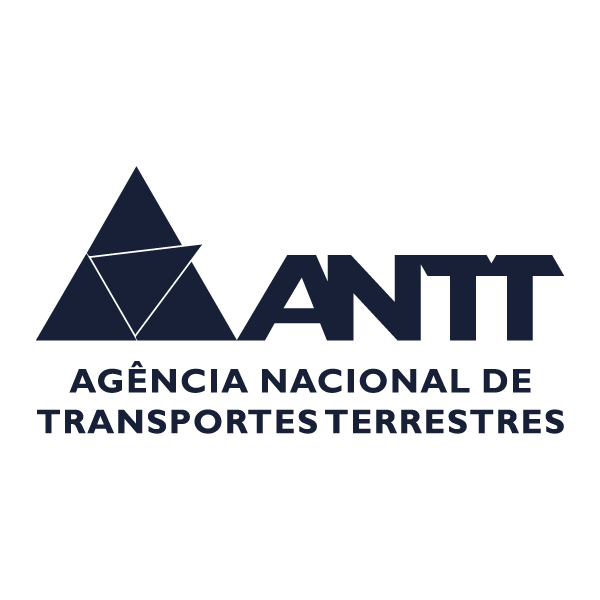 Trajetórias de Emissões Globais de Gases de Efeito Estufa (GEE)
Cada trajetória contempla incertezas, indicada pelas faixas de cores.
O aumento da temperatura considera como base o período pré-industrial.
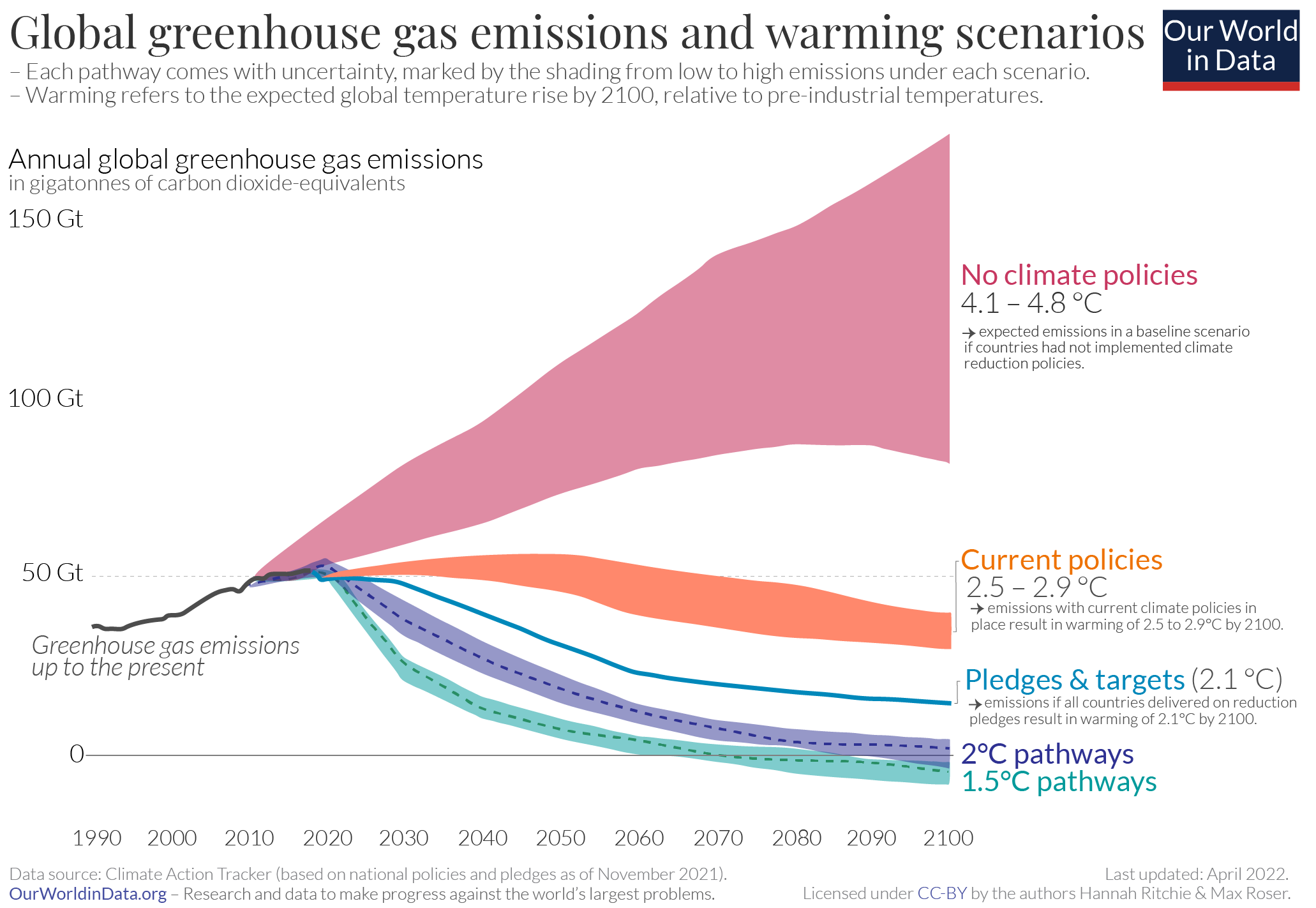 1.
Money
Emissões anuais de gases de efeito estufa
Em gigatoneladas de CO2eq
Sem políticas climáticas
Políticas atuais
Promessas e metas
Cenários para 2oC
Cenários para 1,5oC
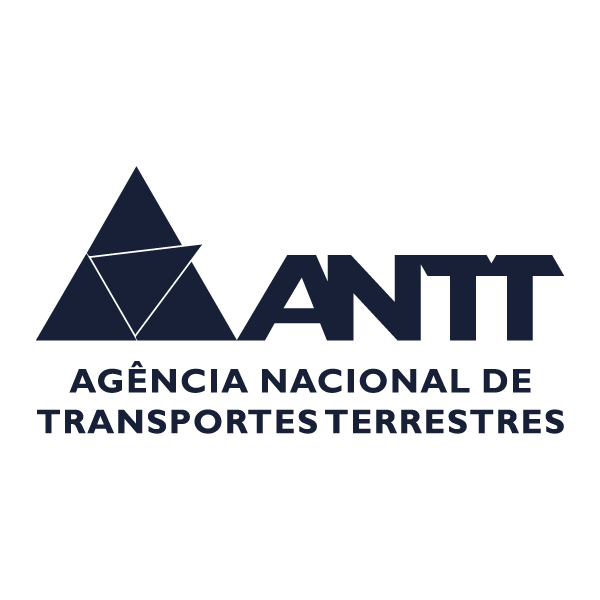 1.
Money
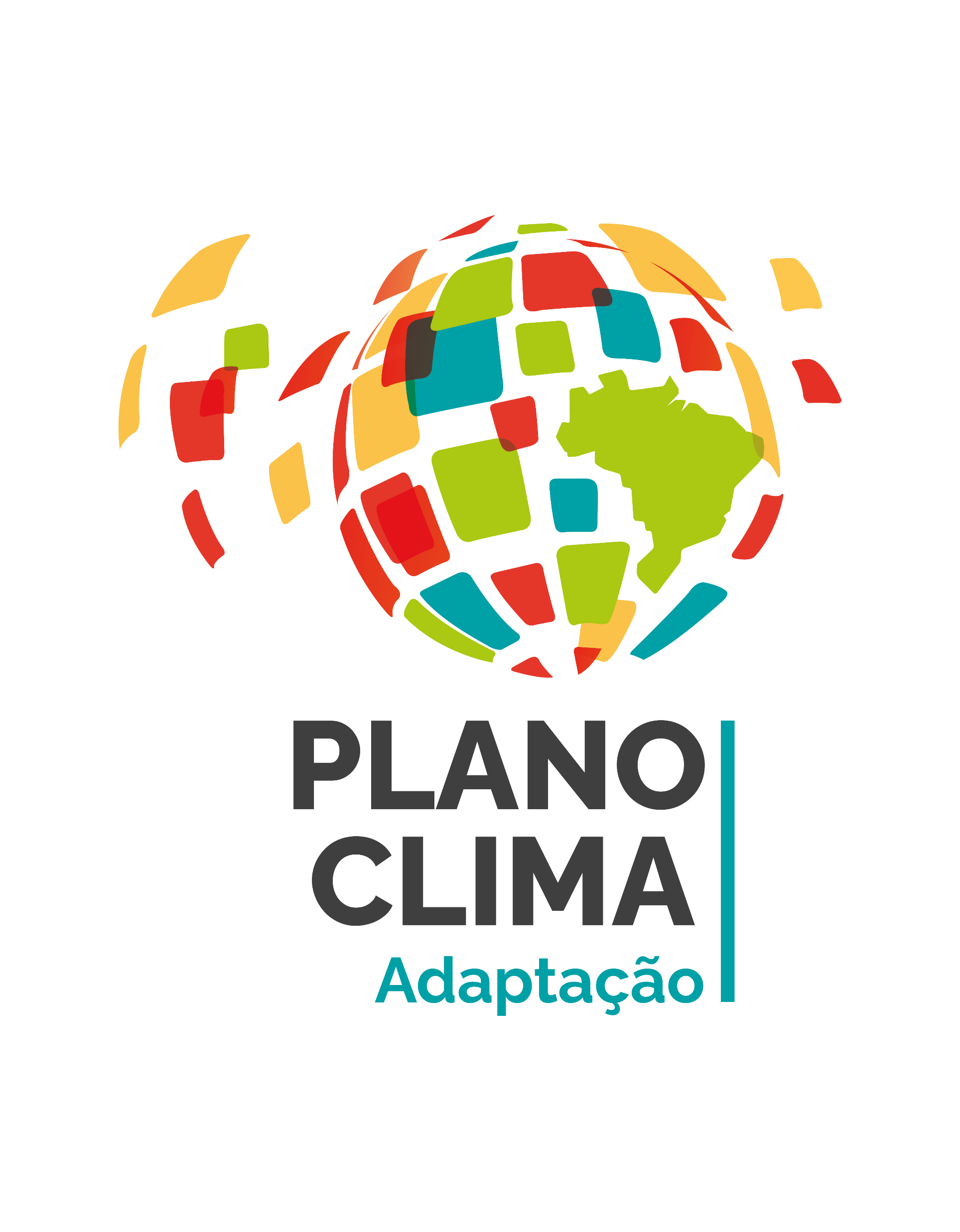 O DESAFIO DA
MITIGAÇÃO
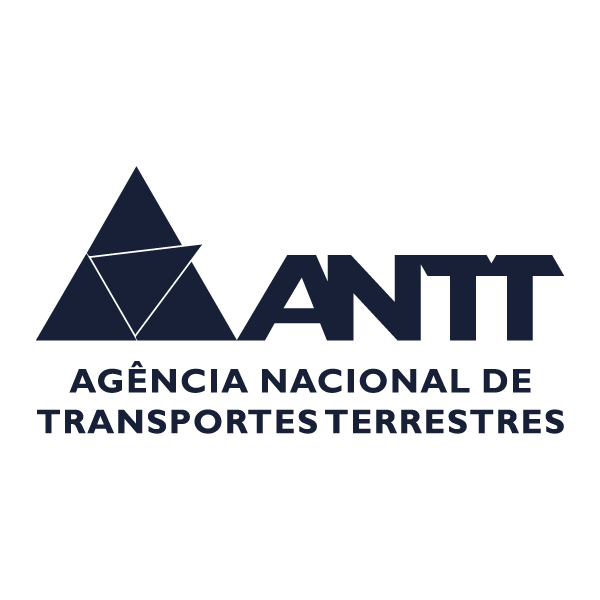 FONTES DE Emissões DE GASES DE EFEITO ESTUFA (gee)
1.
mundo: ENERGIA 
(COMBUSTÍVEIS FÓSSEIS)
BRASIL: DESMATAMENTO E AGROPECUÁRIA
Money
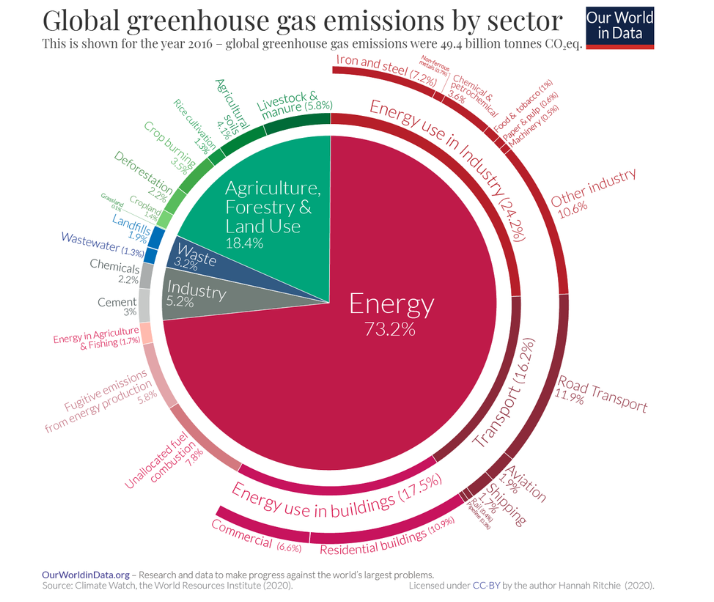 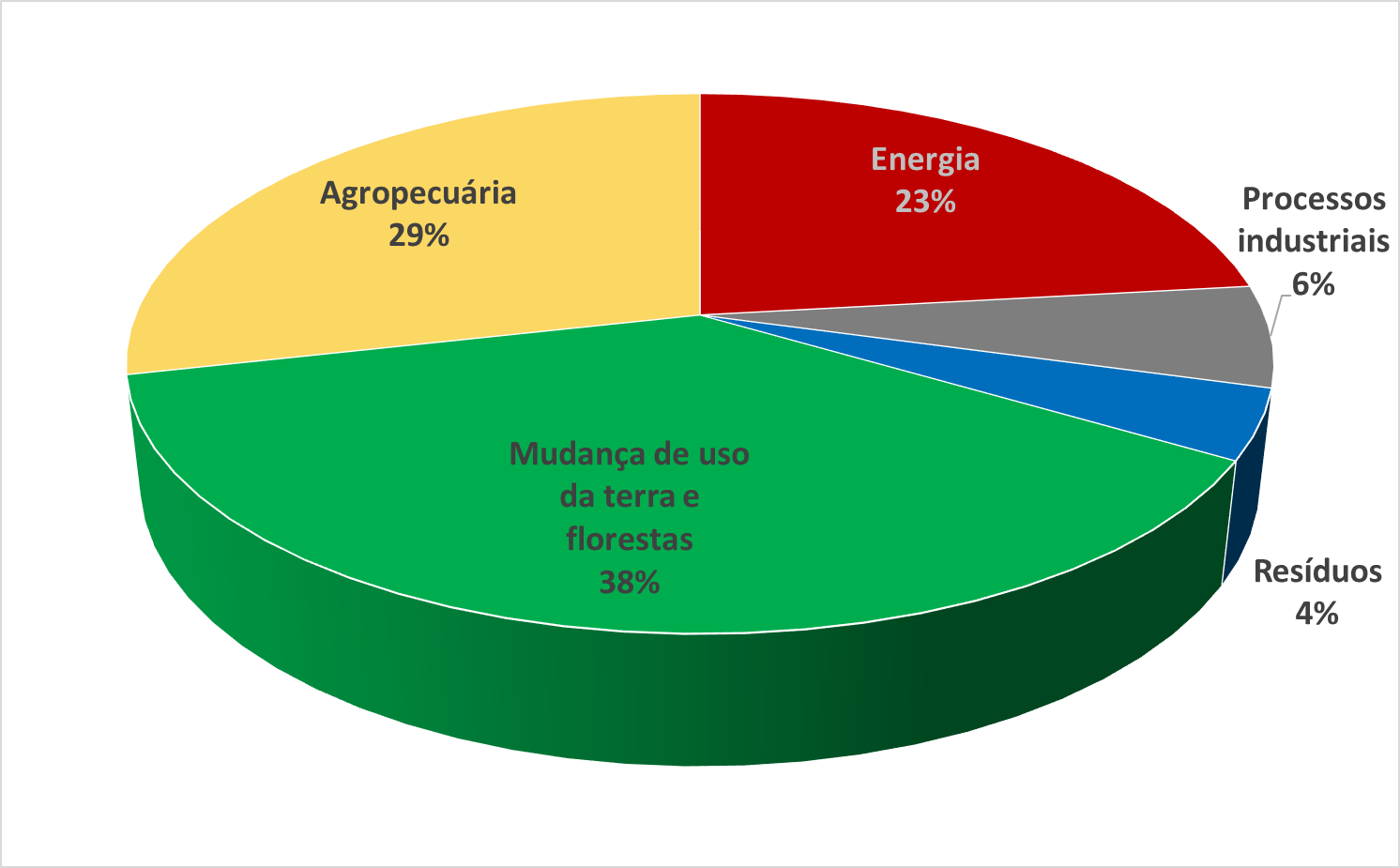 Fonte: MCTI, Estimativas Anuais de 2020, 6a edição, GWP-SAR, 2022.
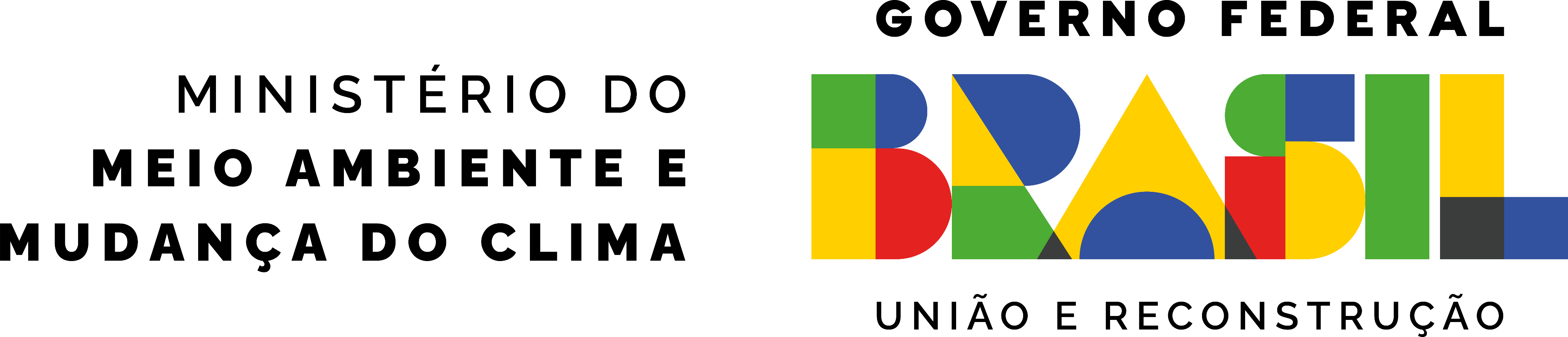 Fonte: Our world in data, 2016.
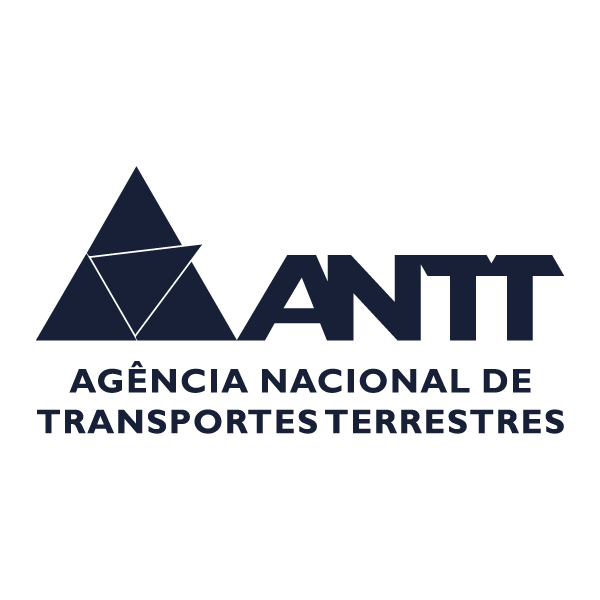 Responsável por 49,7% do total das emissões antrópicas de GEE
Possui 78,5% da matriz energética não renovável.
Maiores participações são Diesel (44,6%) e Gasolina (27,1%)
1.
Money
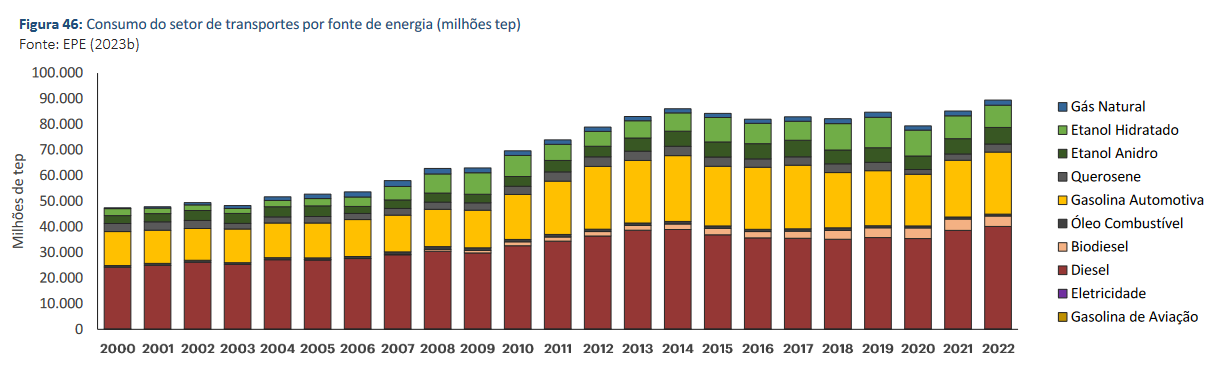 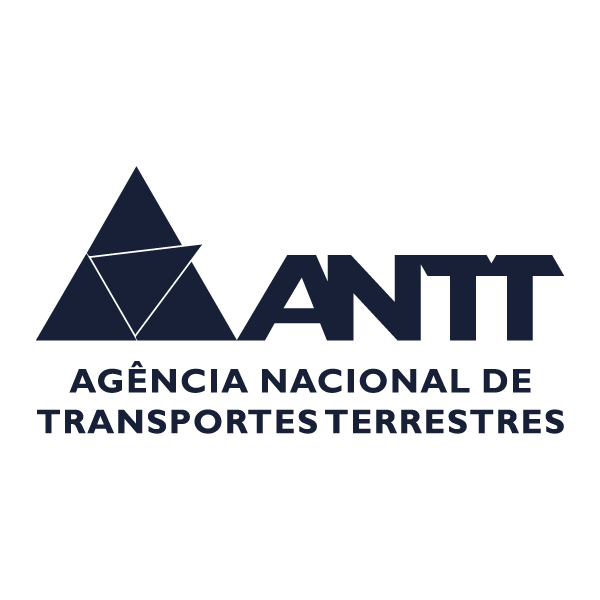 MATRIZ DE TRANSPORTES
1.
Money
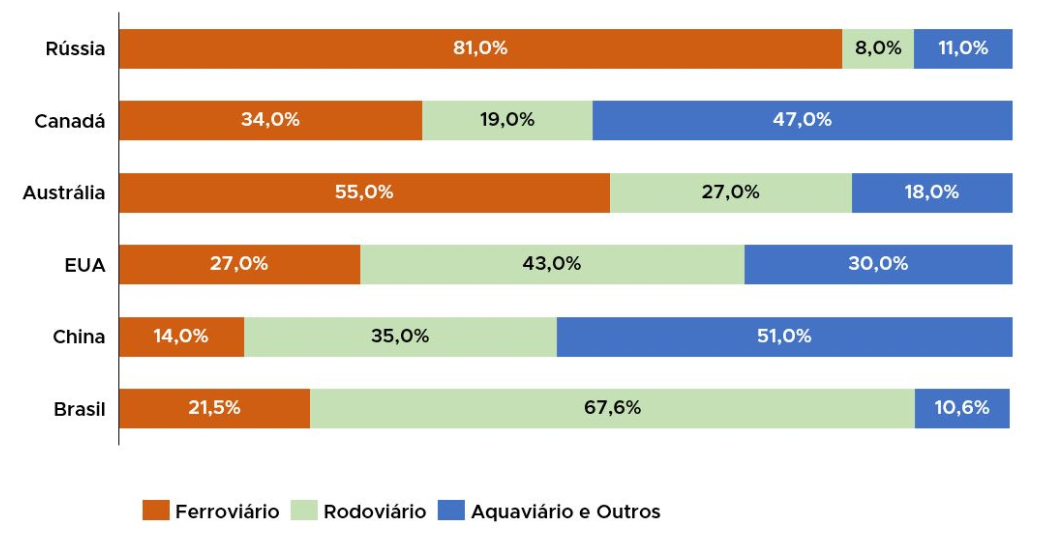 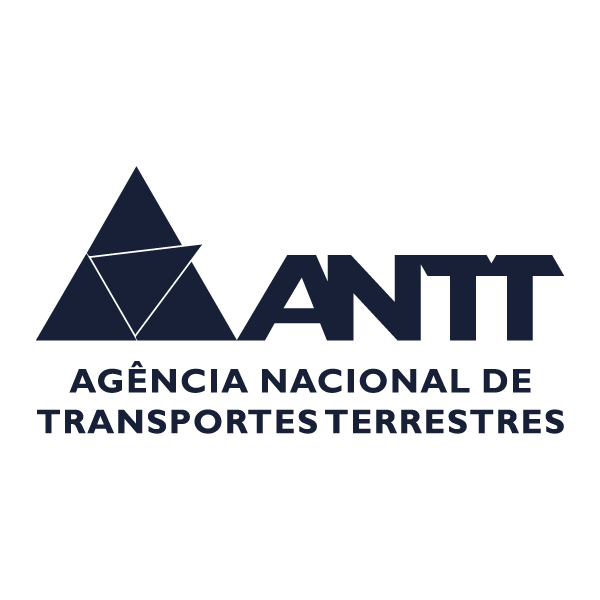 EMISSÕES
1.
Money
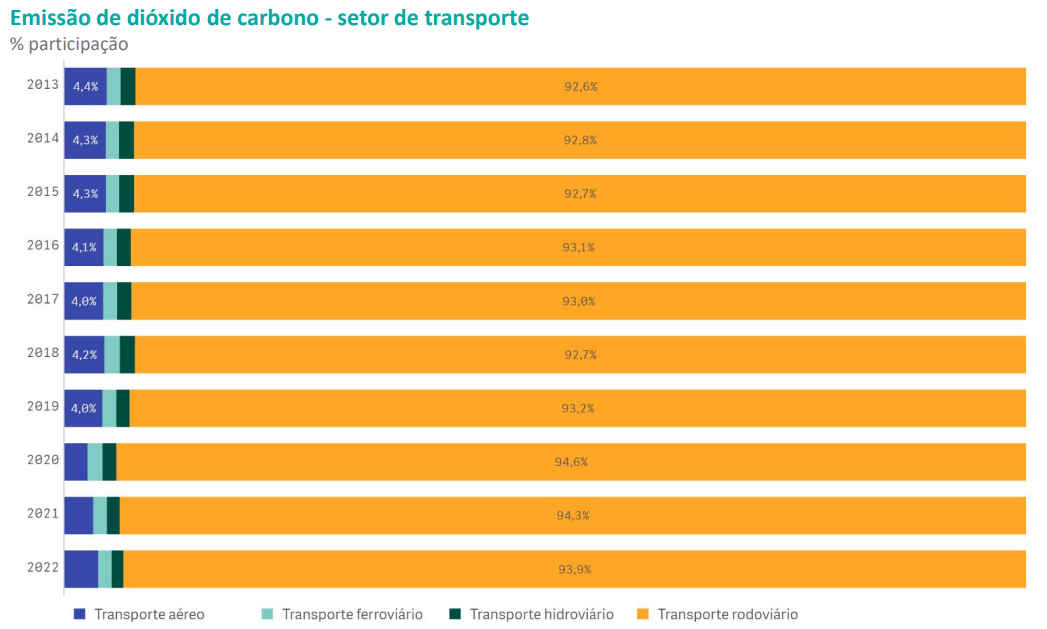 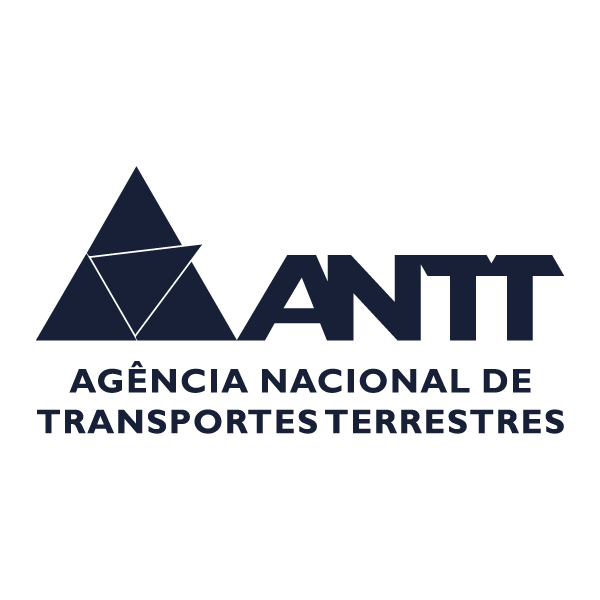 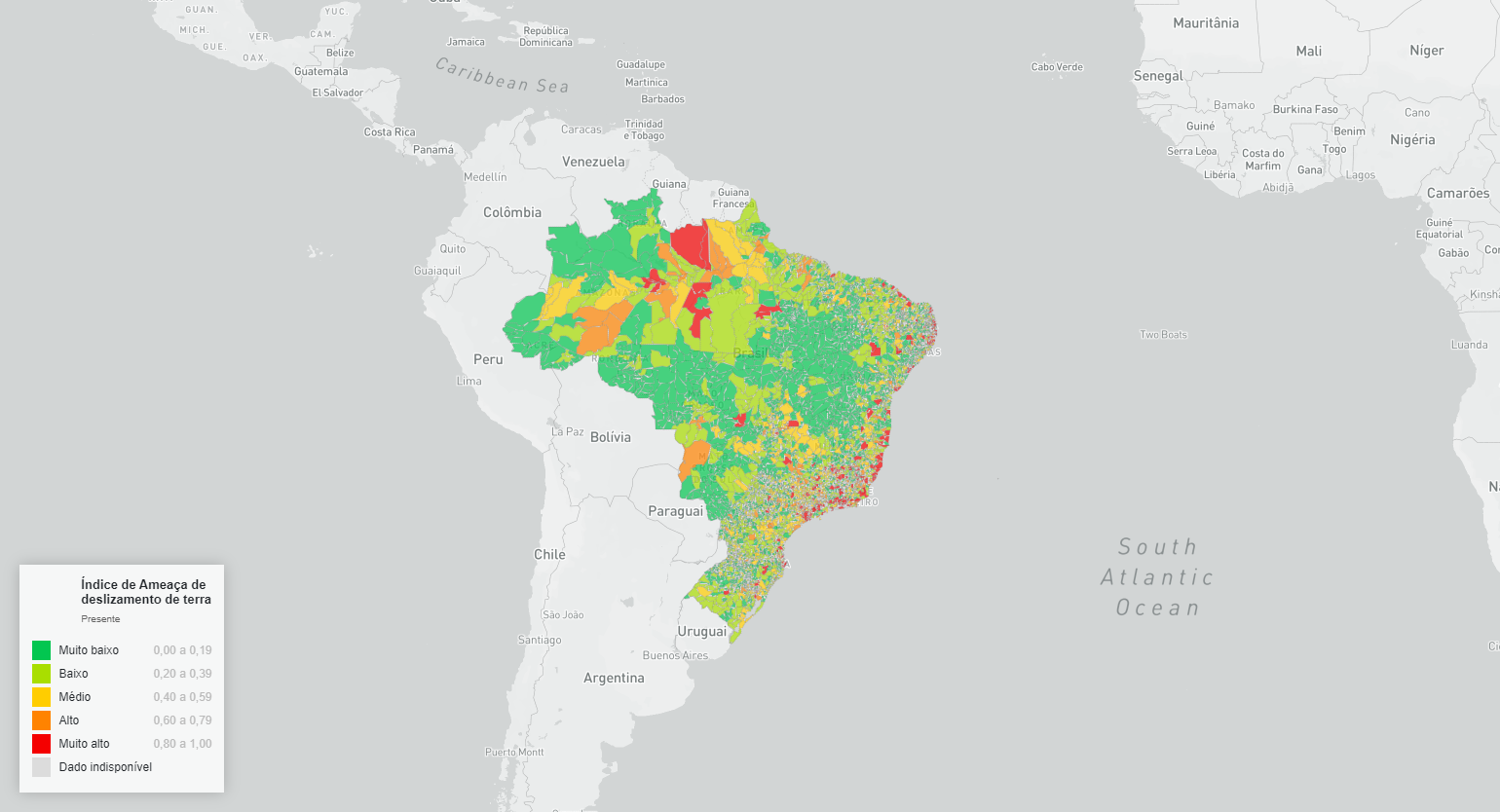 Deslizamentos
Dos 5570 municípios, 491 tem um risco alto ou muito alto de deslizamento de terra
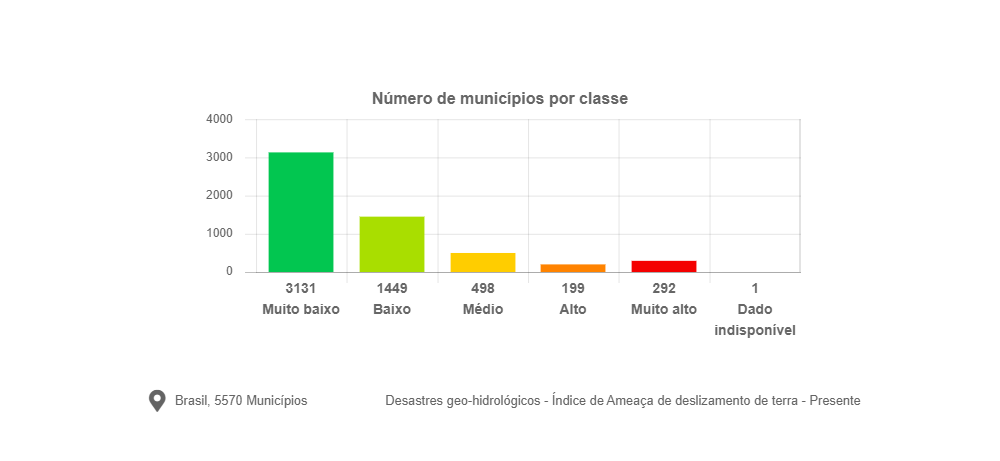 Fonte: AdaptaBrasil
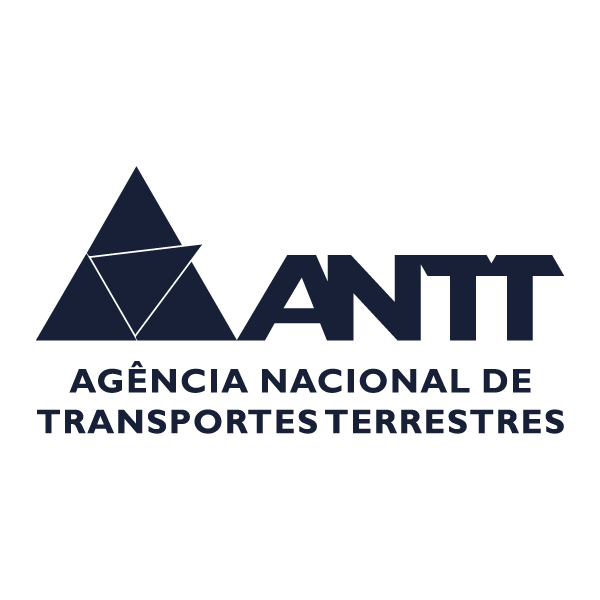 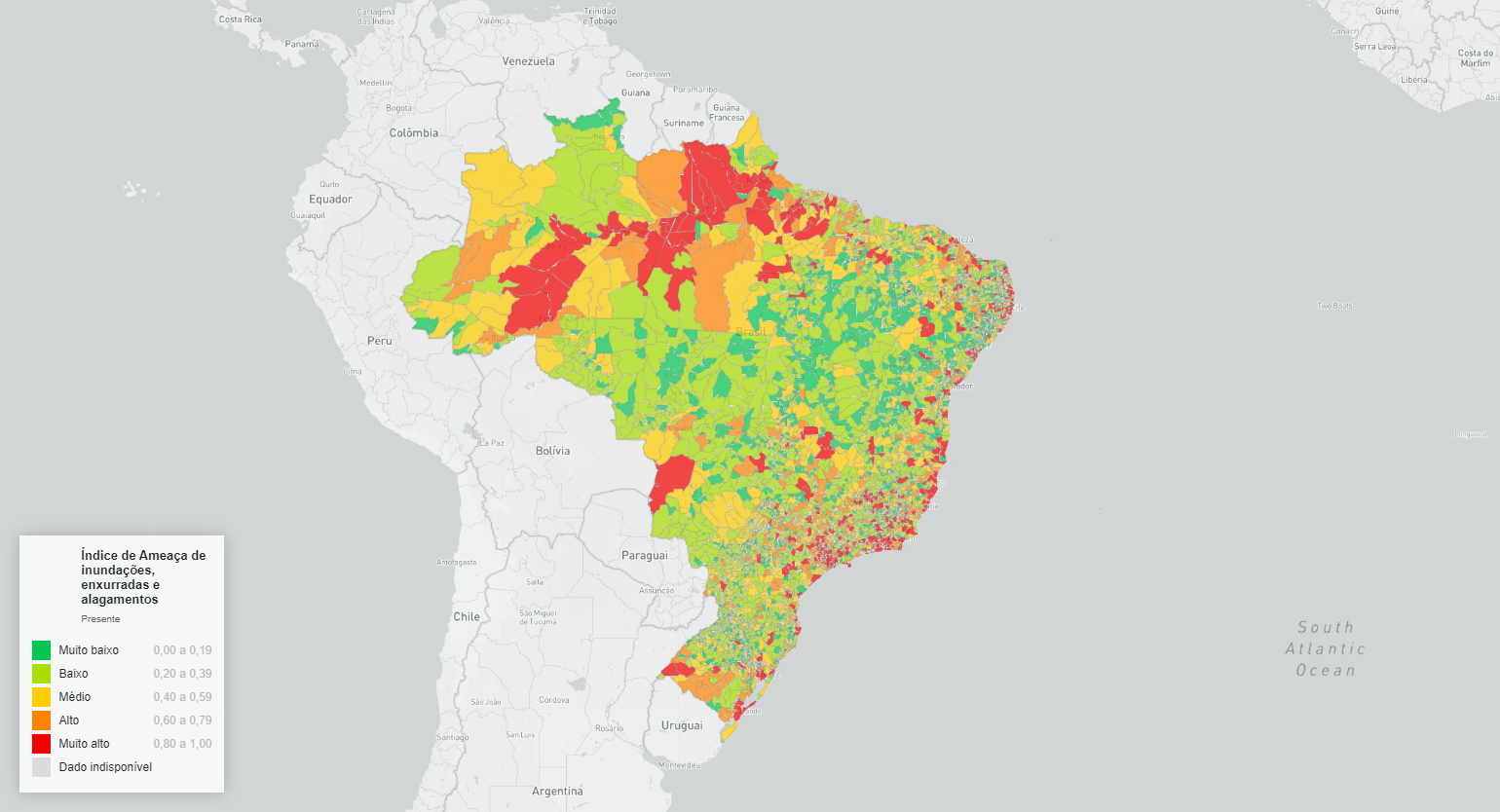 Inundações, Enxurradas e Alagamentos
Dos 5570 municípios, 899 tem um índice de ameaça de inundações, enxurradas e alagamentos
alto ou muito alto
Fonte: AdaptaBrasil
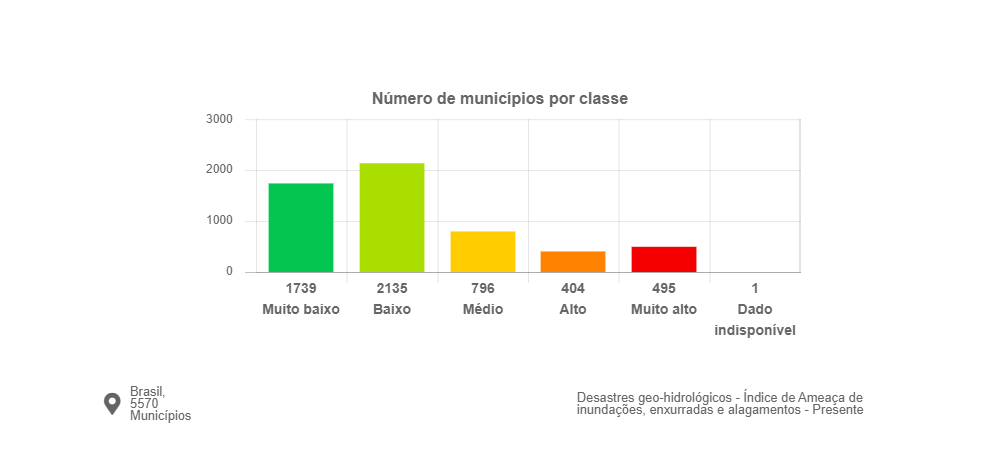 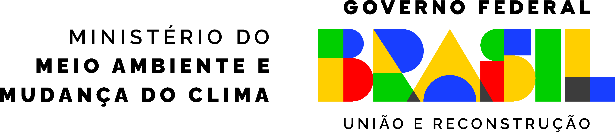 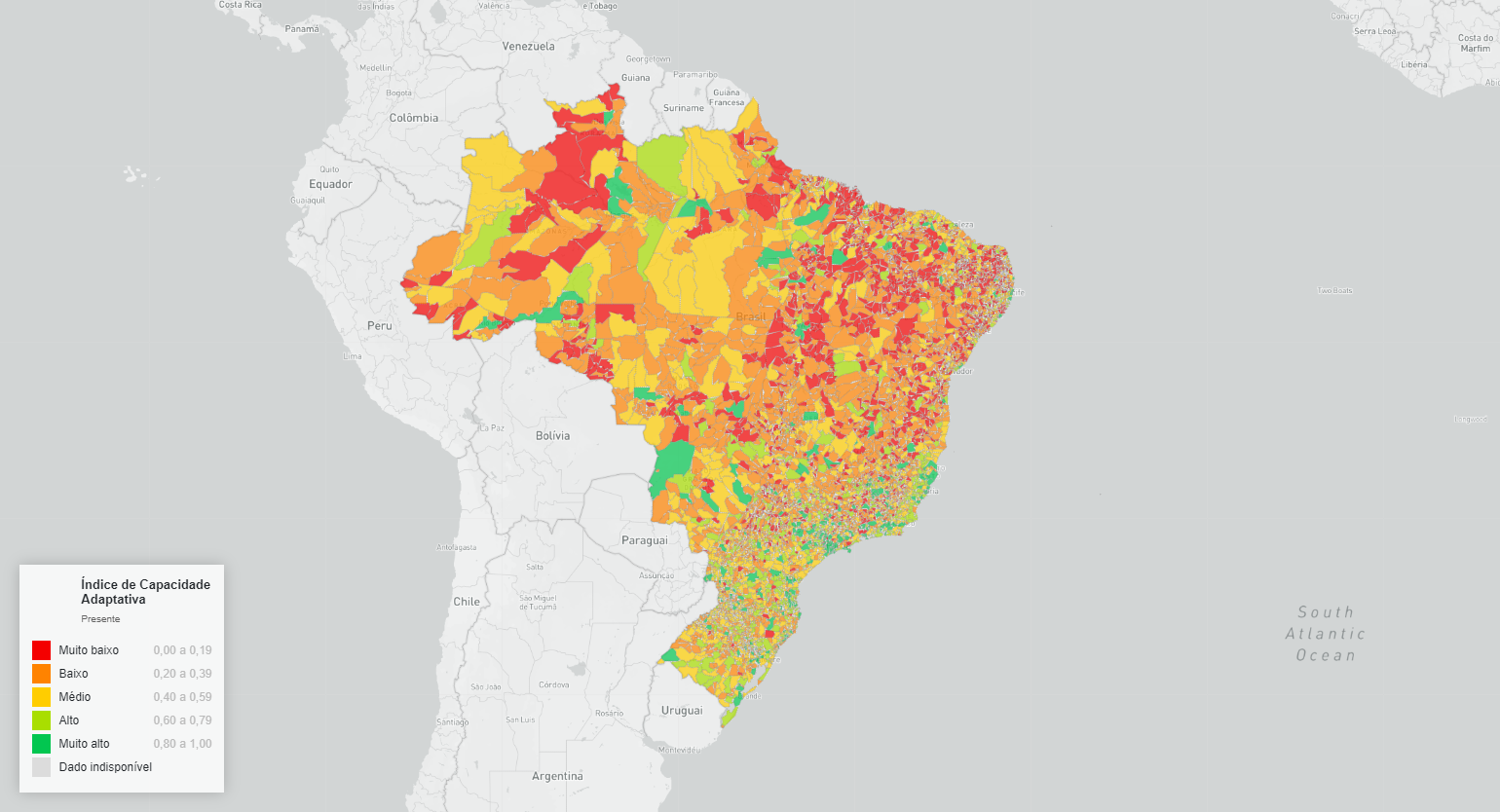 Dos 5570 municípios, 3.679 tem capacidade adaptativa baixa ou muito baixa
CAPACIDADE ADAPTATIVA
Desastres 
geohidrológicos
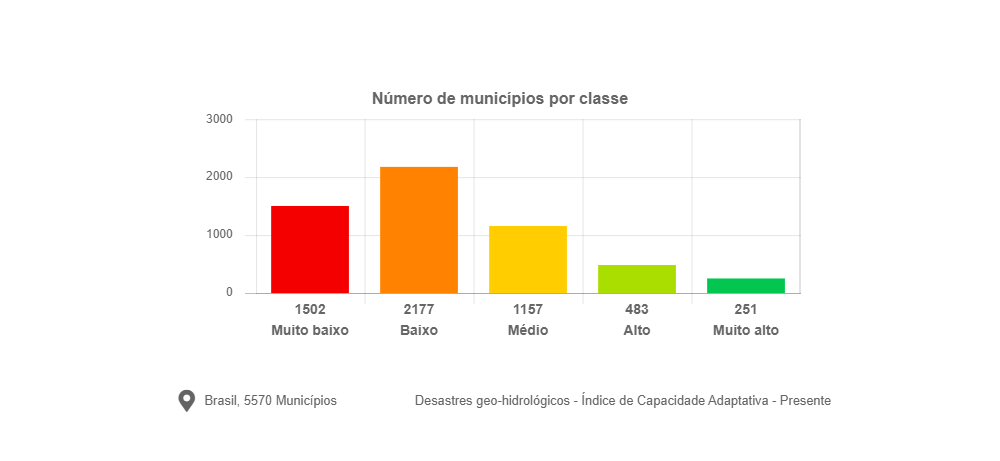 Fonte: AdaptaBrasil
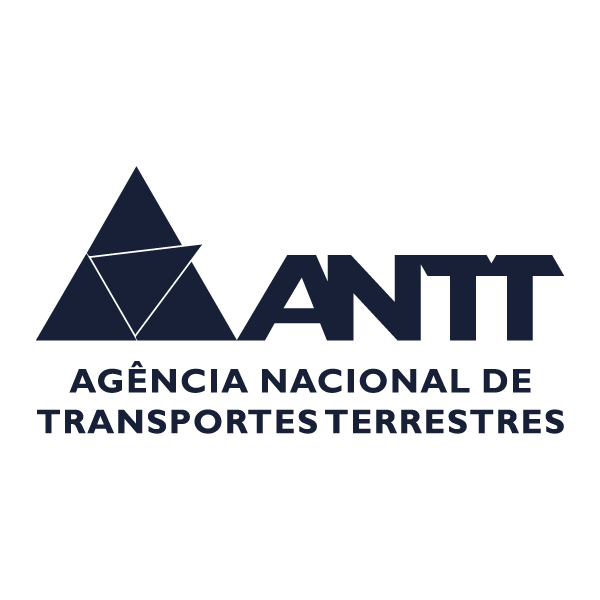 Panorama de desastres no Brasil
1.
Money
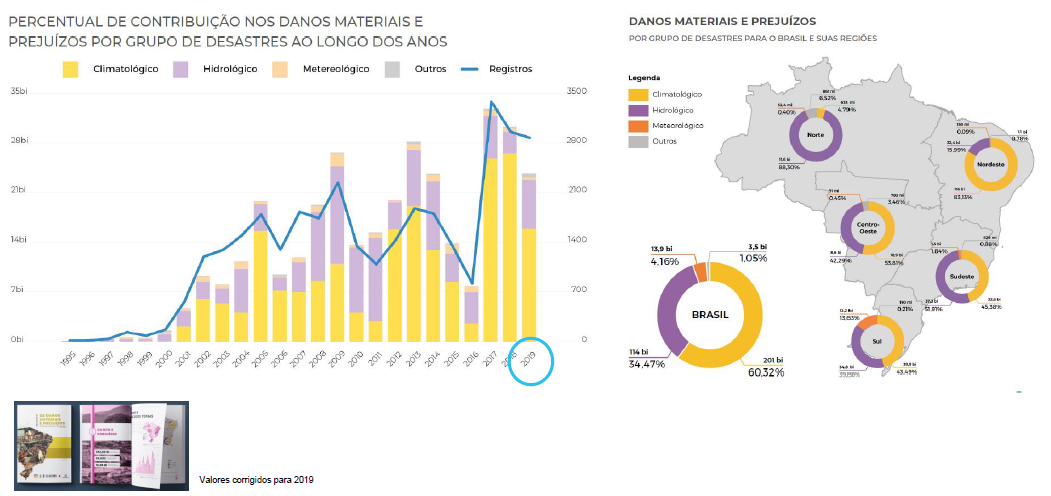 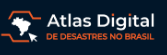 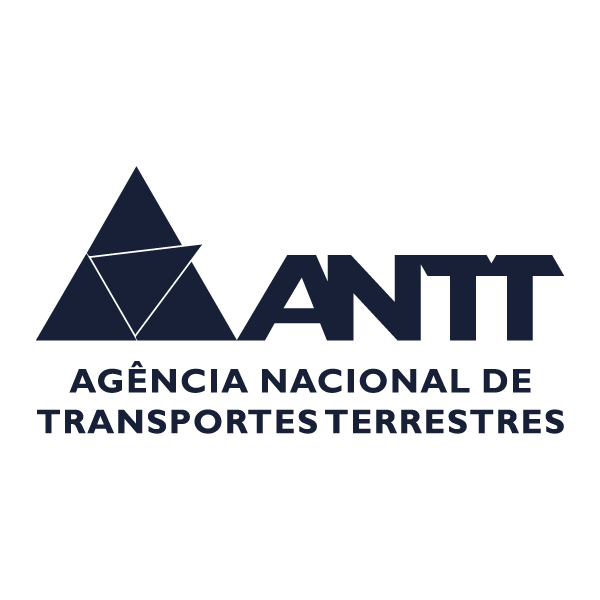 Planos Setoriais de Mitigação
Planos Setoriais de Adaptação
1.
Money
Agricultura e pecuária
Uso da terra e florestas
Cidades, incluindo Mobilidade Urbana
Energia (energia elétrica e combustíveis) 
Indústria
Resíduos
Transportes
Agricultura e pecuária
Biodiversidade
Cidades + Mobilidade
Gestão de Riscos e Desastres
Indústria
Energia
Transportes
Igualdade racial e combate ao racismo
Povos e Comunidades Tradicionais
Povos Indígenas 
Recursos Hídricos
Saúde
Segurança Alimentar e Nutricional
Oceano e Zona Costeira
Turismo
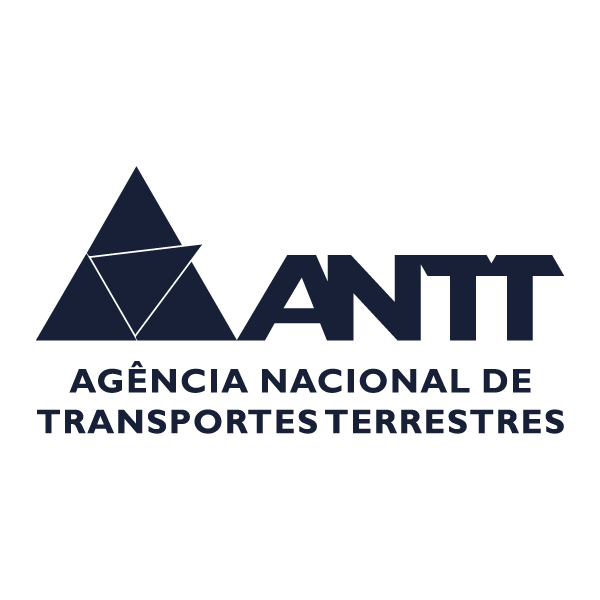 RISCOS, IMPACTOS E ADAPTAÇÃO
1.
Money
RISCOS CLIMÁTICOS
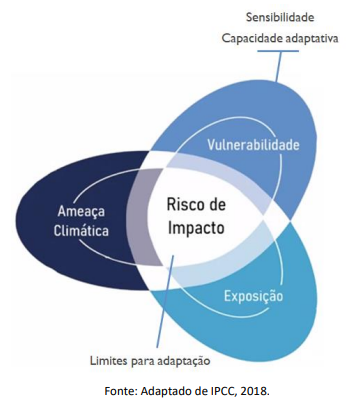 RESULTADO DA INTERAÇÃO ENTRE:

AMEAÇAS CLIMÁTICAS
+
A EXPOSIÇÃO DE SISTEMAS
+
SUA VULNERABILIDADE
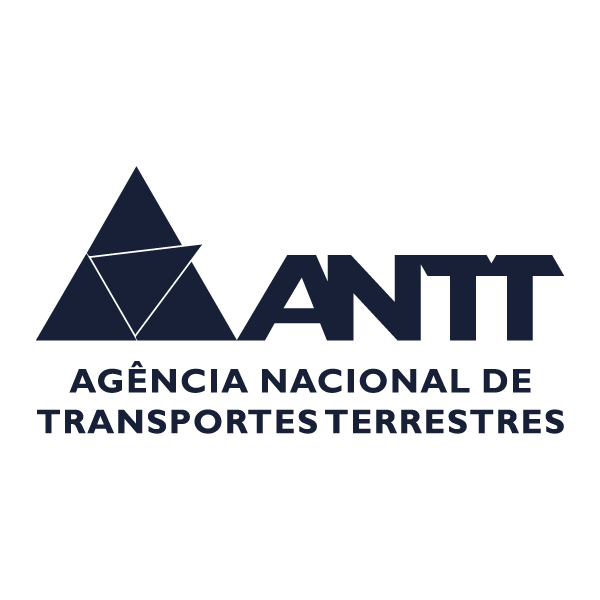 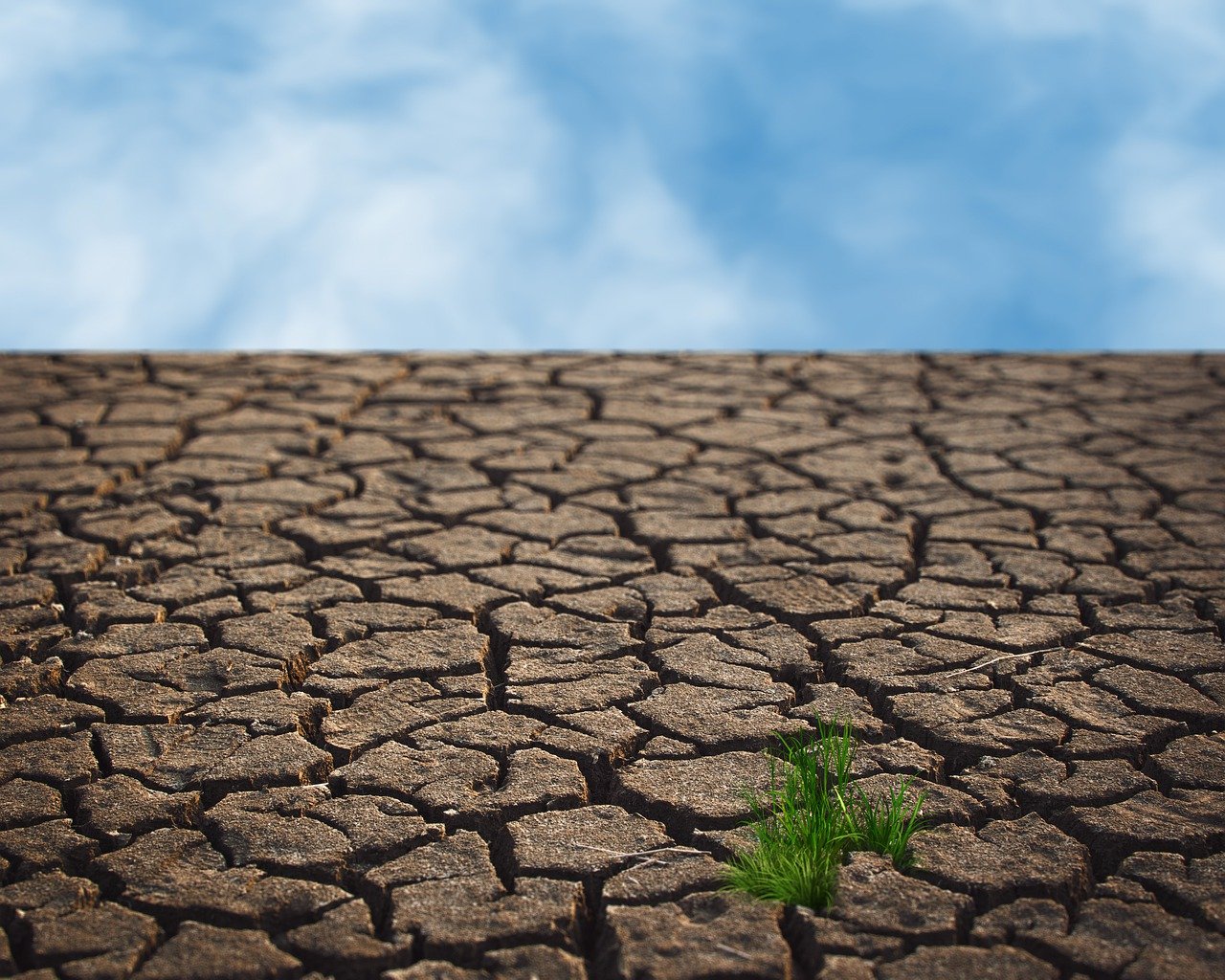 RISCOS, IMPACTOS E ADAPTAÇÃO
1.
AMEAÇA
POTENCIAL DE EVENTO OU IMPACTO FÍSICO QUE PODE CAUSAR DANO
SINAL 
ou 
EVENTO EXTREMO 
ou 
TENDÊNCIA
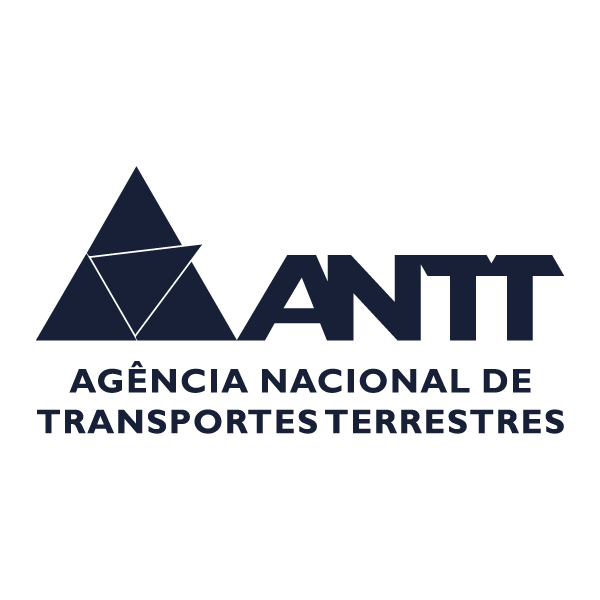 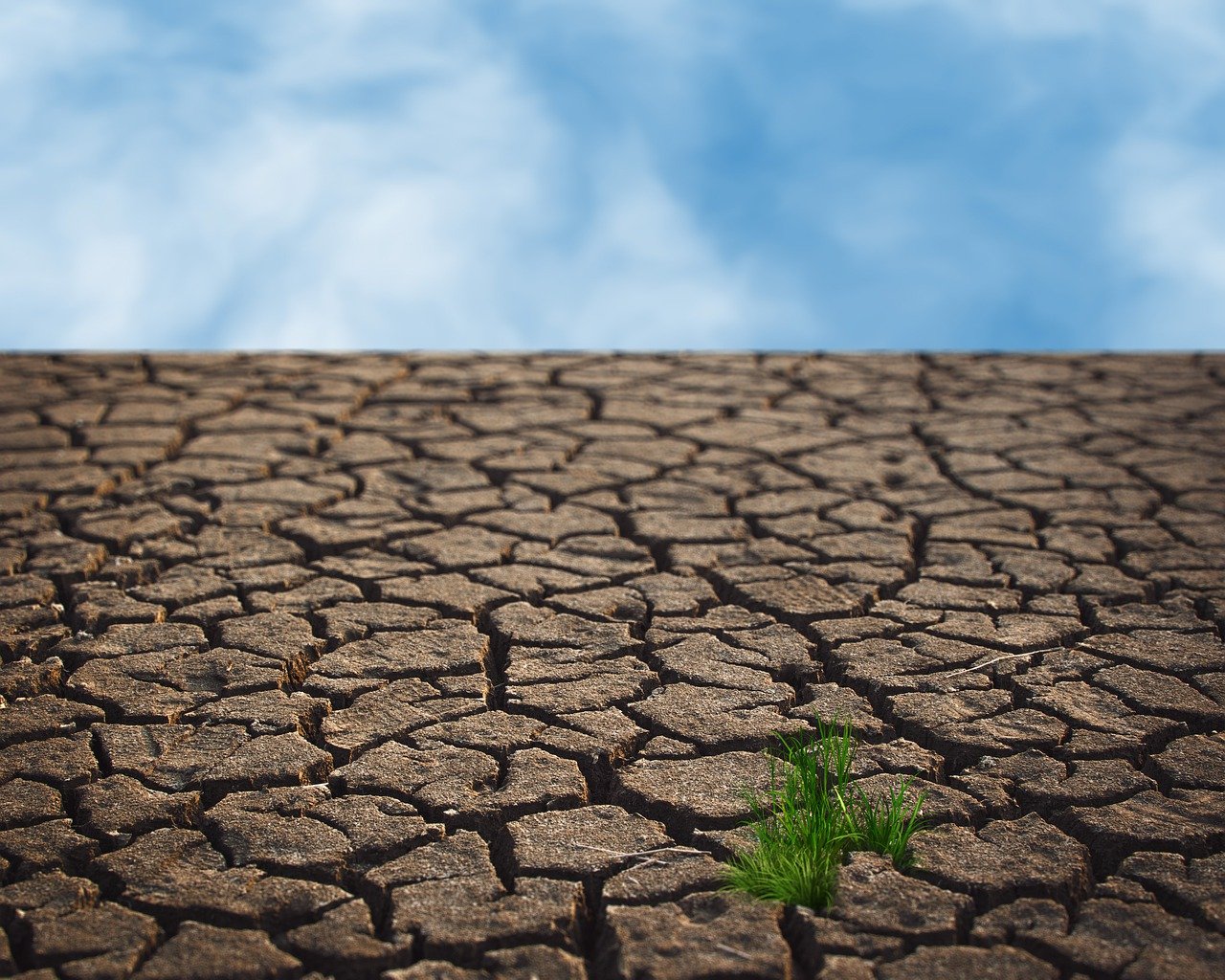 RISCOS, IMPACTOS E ADAPTAÇÃO
1.
EXPOSIÇÃO
PRESENÇA DE ELEMENTOS DE INFRAESTRUTURA EM LUGARES E AMBIENTES 
QUE PODERIAM SER AFETADOS NEGATIVAMENTE.
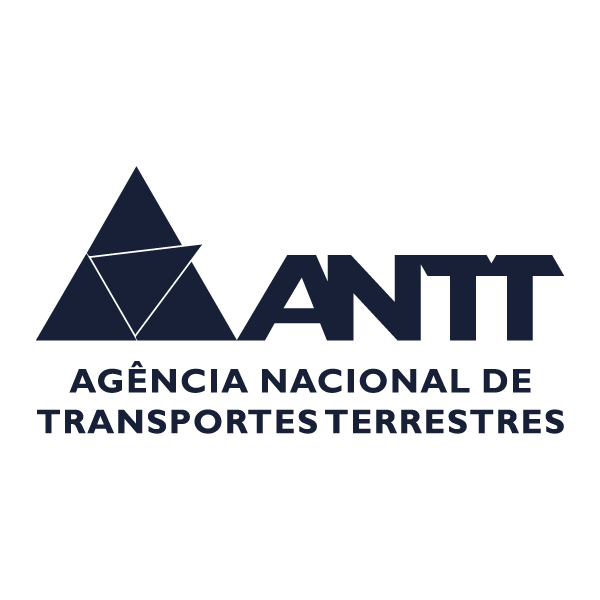 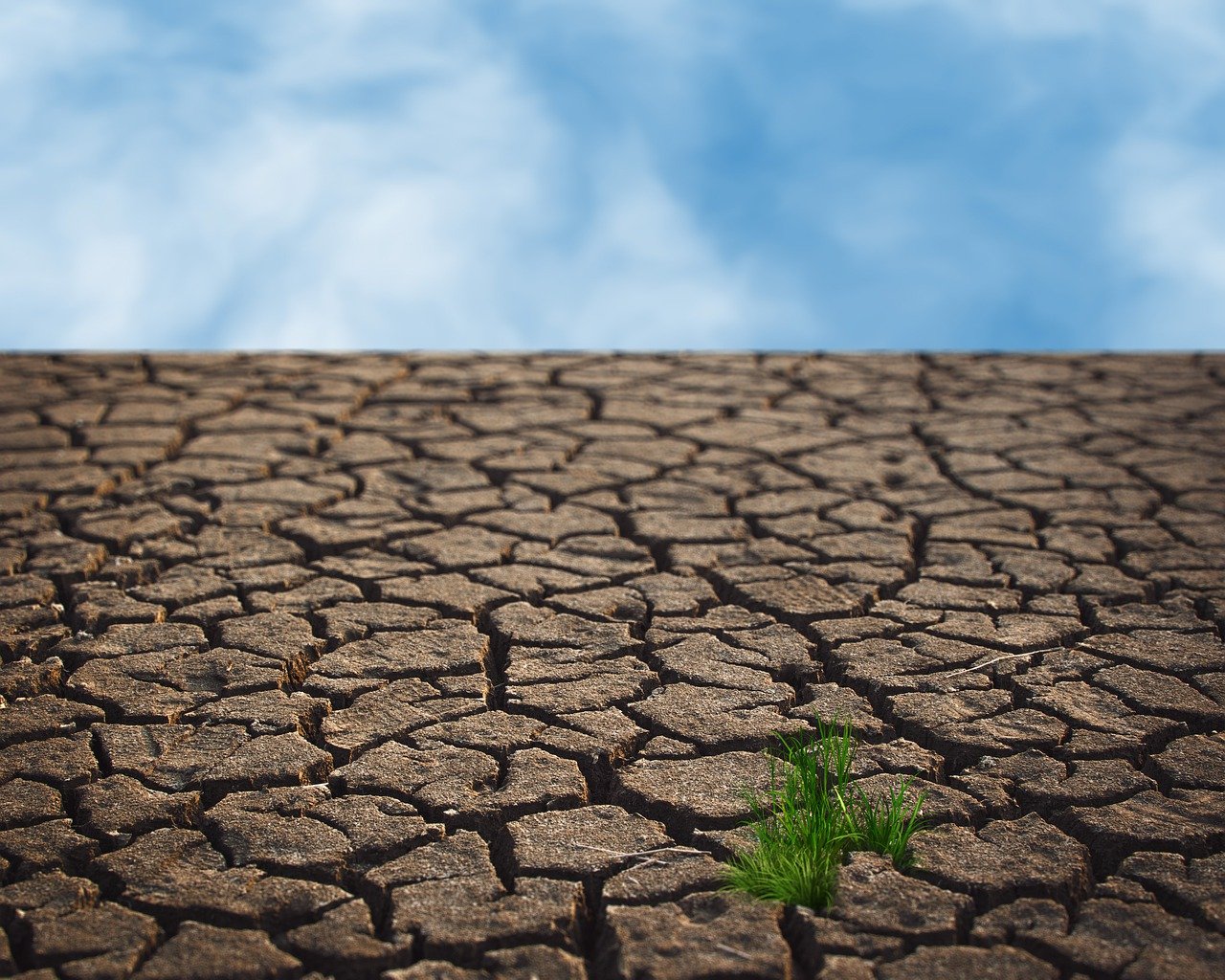 RISCOS, IMPACTOS & ADAPTAÇÃO
1.
VULNERABILIDADE
PROPENSÃO OU PREDISPOSIÇÃO DA INFRAESTRUTURA A SER ADVERSAMENTE AFETADA
SENSIBILIDADE
CAPACIDADE ADAPTATIVA
NÍVEL EM QUE UM SISTEMA PODE SER AFETADO PELA VARIABILIDADE CLIMÁTICA
(SUSCETIBILIDADE)
HABILIDADE DE GERIR E SUPERAR AS CONDIÇÕES ADVERSAS, E DE SE AJUSTAREM A POSSÍVEIS DANOS, PARA APROVEITAR AS OPORTUNIDADES, OU PARA RESPONDER ÀS CONSEQUÊNCIAS.
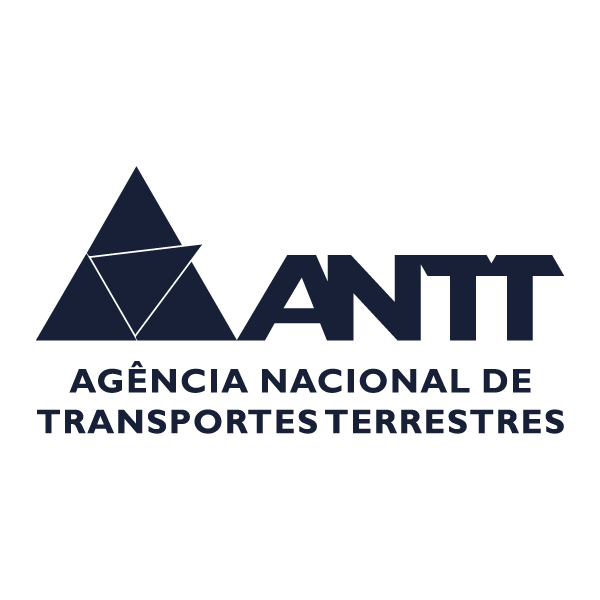 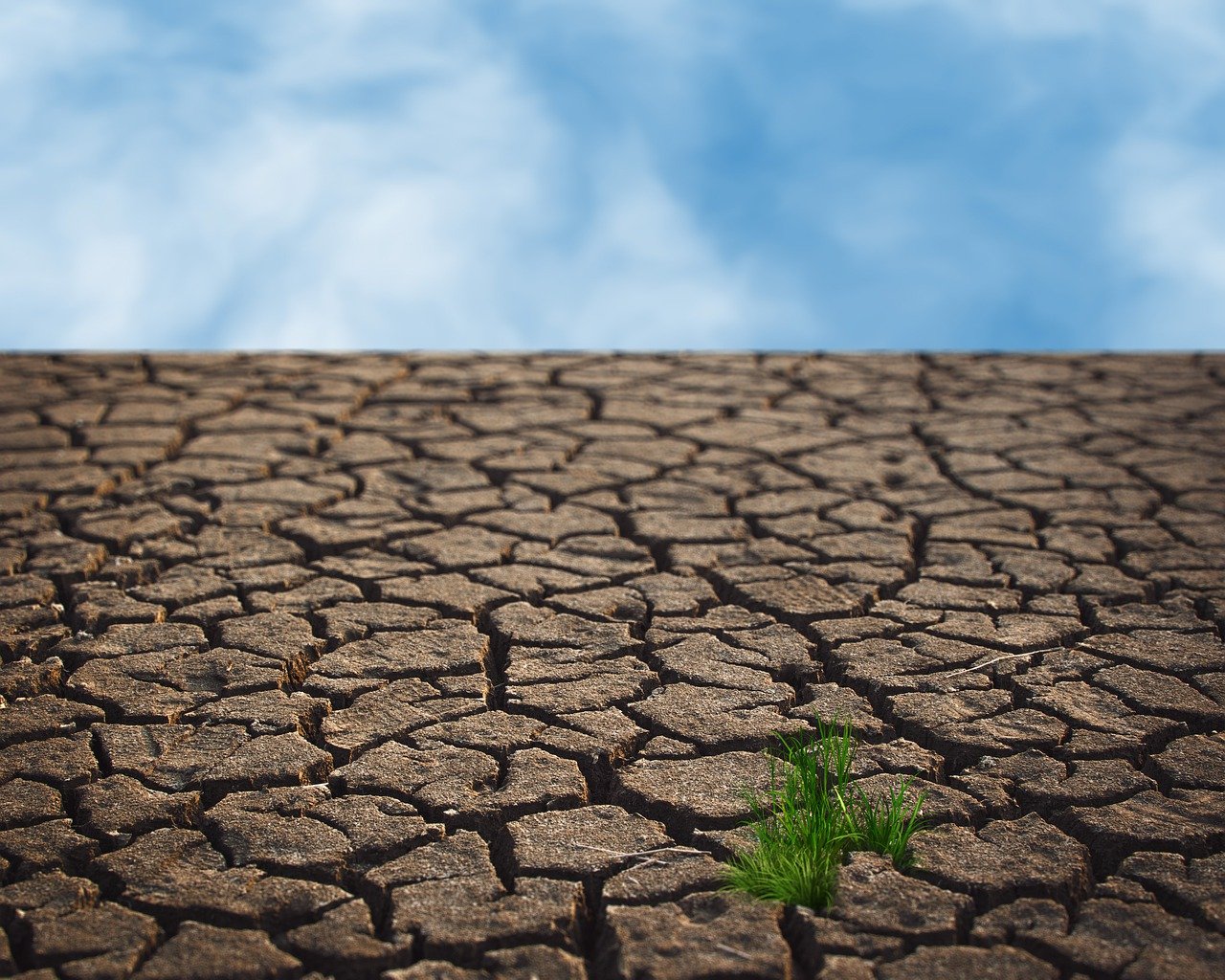 RISCOS, IMPACTOS E ADAPTAÇÃO
1.
IMPACTOS
EFEITOS SOBRE SISTEMAS NATURAIS E HUMANOS
EM CASCATA
INDIRETOS
DIRETOS
ATRASOS, 
DESVIOS, CANCELAMENTOS, 
CUSTOS DE RECUPERAÇÃO
PREJUÍZOS CONTRATUAIS
EROSÃO DE TALUDE, FLAMBAGEM DE TRILHO,  COLAPSO DA PLATAFORMA,
OBSTRUÇÃO DE DRENAGEM, 
FERIMENTOS E MORTES
DESLIZAMENTOS, ALAGAMENTOS, INCÊNDIOS E QUEIMADAS , TEMPERATURA ELEVADA, AUMENTO DO NÍVEL DO MAR
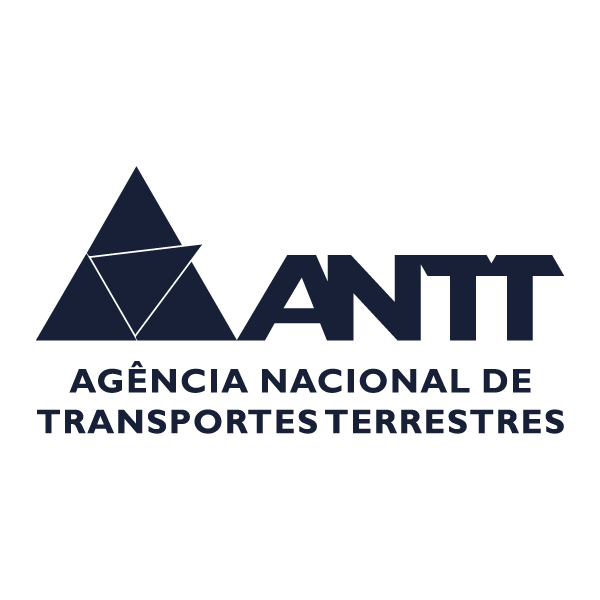 RISCOS, IMPACTOS E ADAPTAÇÃO
1.
Money
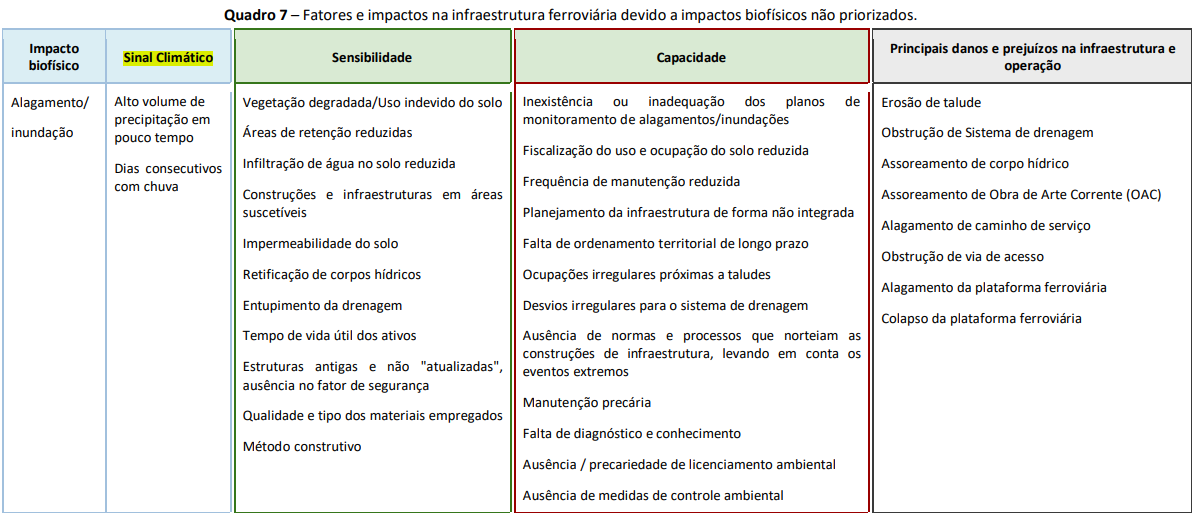 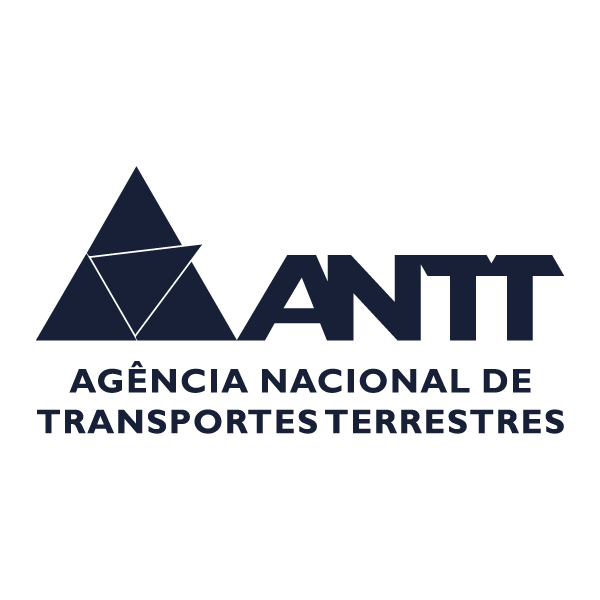 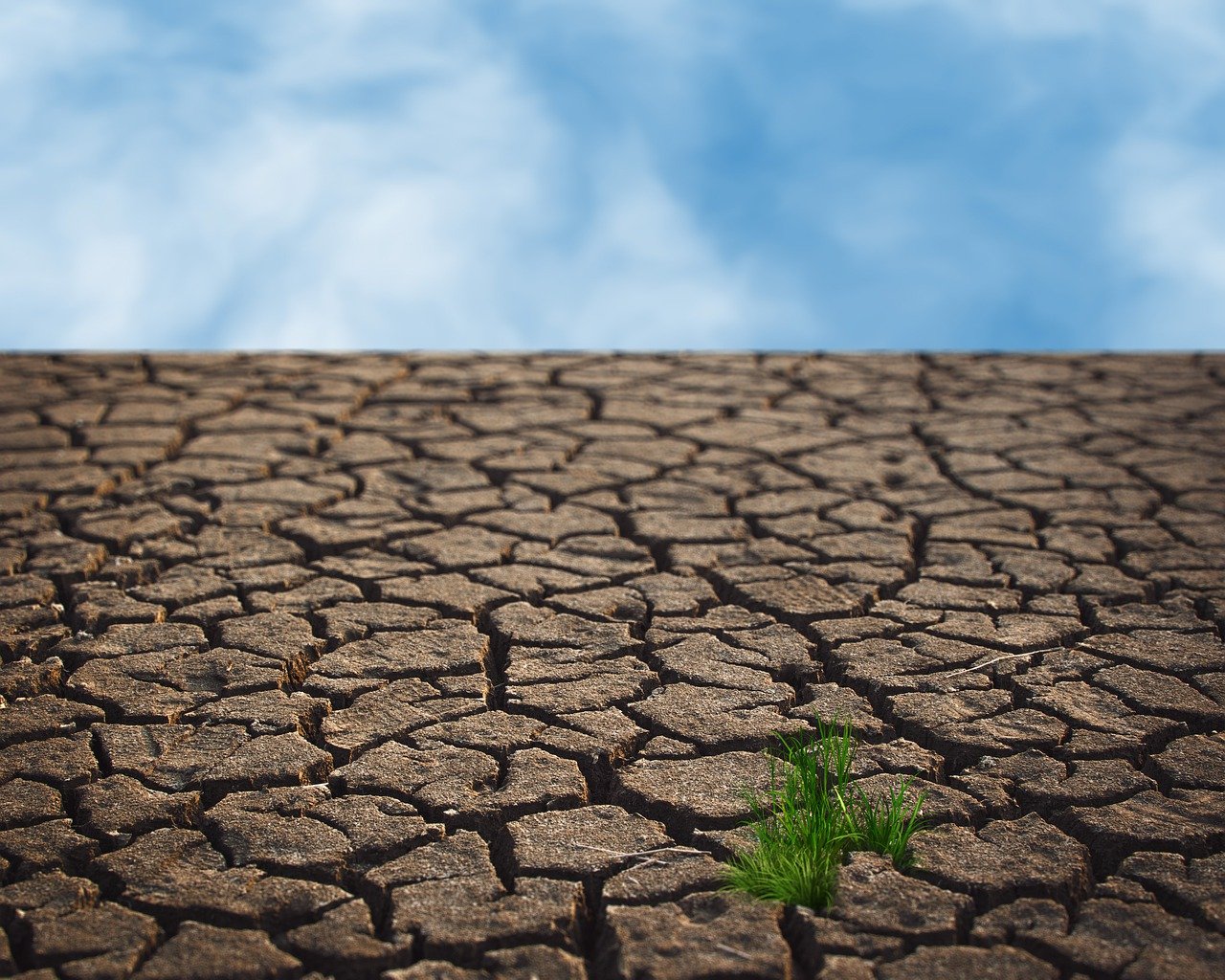 RISCOS, IMPACTOS E ADAPTAÇÃO
ADAPTAÇÃO
PROCESSO DE AJUSTE AO CLIMA ATUAL OU ESPERADO E SEUS EFEITOS, 
PODENDO REDUZIR O RISCO CLIMÁTICO MEDIANTE:
SENSIBILIDADE
EXPOSIÇÃO
VULNERABILIDADE
CAPACIDADE ADAPTATIVA
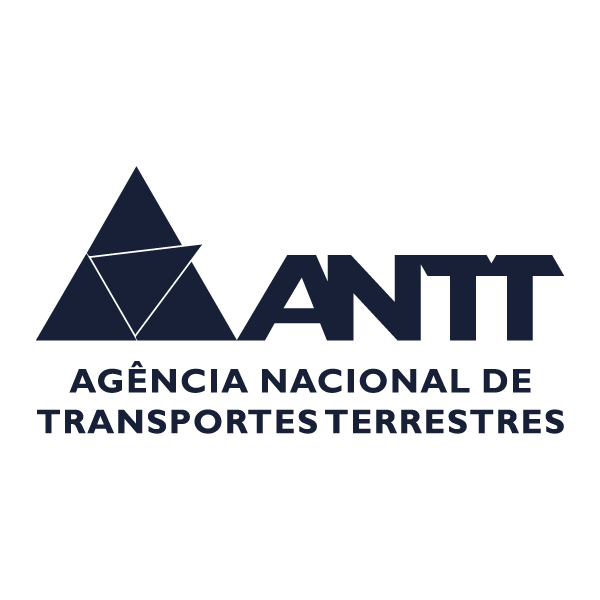 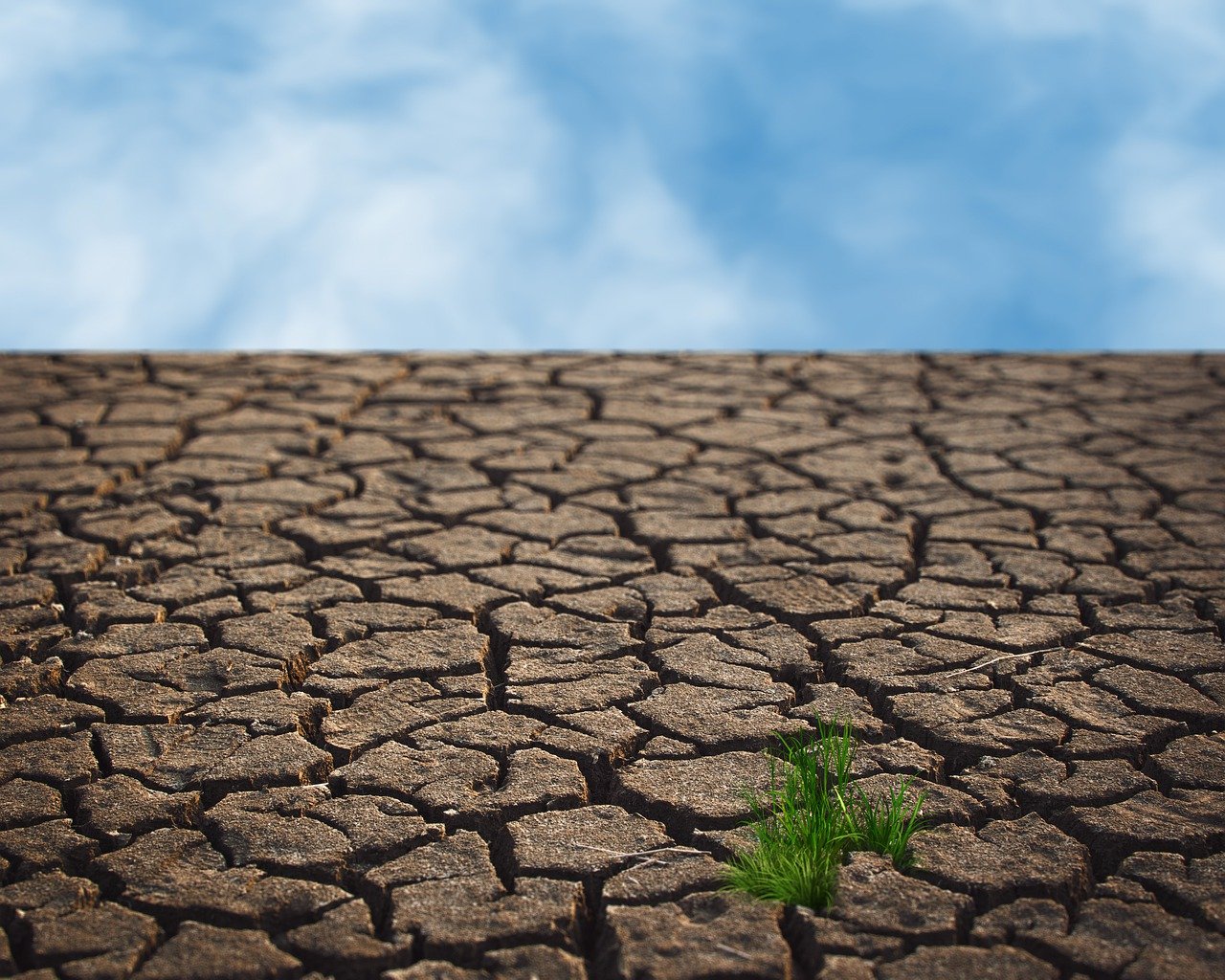 RESILIÊNCIA CLIMÁTICA
CAPACIDADE DE LIDAR COM UM EVENTO PERIGOSO OU TENDÊNCIA OU DISTÚRBIO, RESPONDENDO OU REORGANIZANDO DE FORMA A MANTER SUA FUNÇÃO ESSENCIAL, IDENTIDADE E ESTRUTURA, BEM COMO A BIODIVERSIDADE NO CASO DOS ECOSSISTEMAS, MANTENDO TAMBÉM A CAPACIDADE DE ADAPTAÇÃO, APRENDIZAGEM E TRANSFORMAÇÃO.
ABSORÇÃO DE CHOQUE + AUTO-RENOVAÇÃO
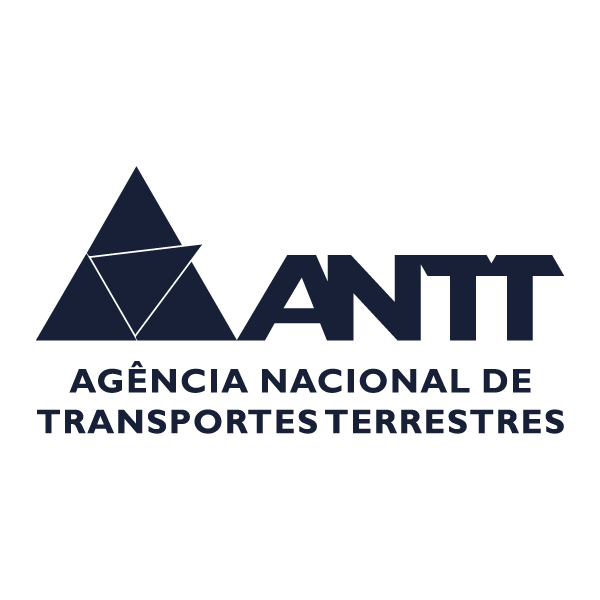 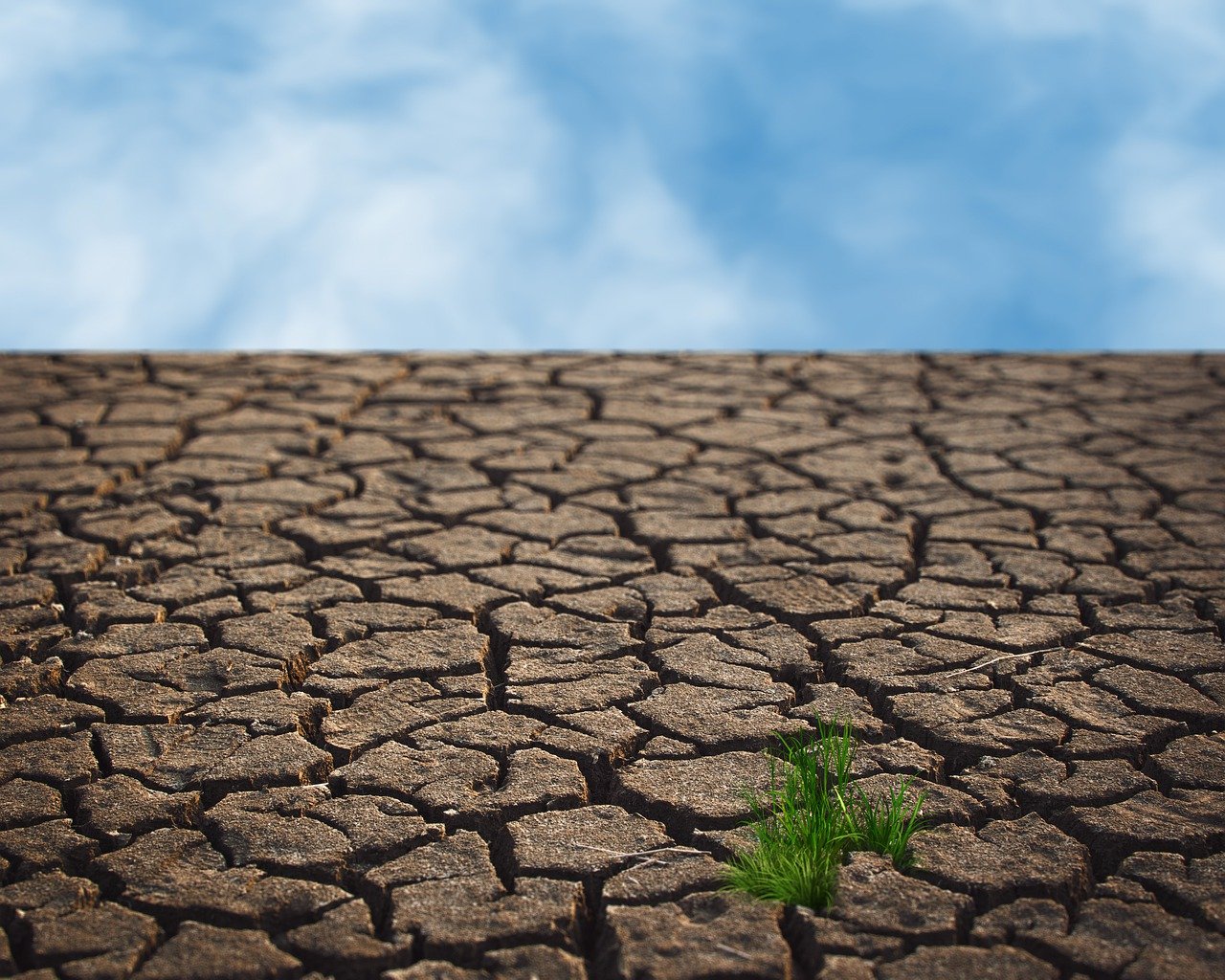 IMPACTOS E RODOVIAS
OS SISTEMAS DE TRANSPORTES SÃO PROJETADOS COM BASE EM PADRÕES CLIMÁTICOS HISTÓRICOS ONDE SE ASSUME A CONDIÇÃO DE ESTACIONARIEDADE, OU SEJA, CONSTÂNCIA.
ESTES IMPACTOS GERAM CUSTOS ADICIONAIS DE MANUTENÇÃO, RECUPERAÇÃO OU RECONSTRUÇÃO DE ATIVOS EVENTUALMENTE DANIFICADOS
ALÉM DESSES IMPACTOS NA PRÓPRIA INFRAESTRUTURA, OS IMPACTOS DA MUDANÇA DO CLIMA NO SETOR DE TRANSPORTES PODEM AFETAR DE FORMA DIRETA OU INDIRETA AS CONDIÇÕES DE DESLOCAMENTO DAS PESSOAS E A DISTRIBUIÇÃO DE INSUMOS E DE SERVIÇOS
https://www.gov.br/transportes/pt-br/assuntos/sustentabilidade/projeto-adaptavias
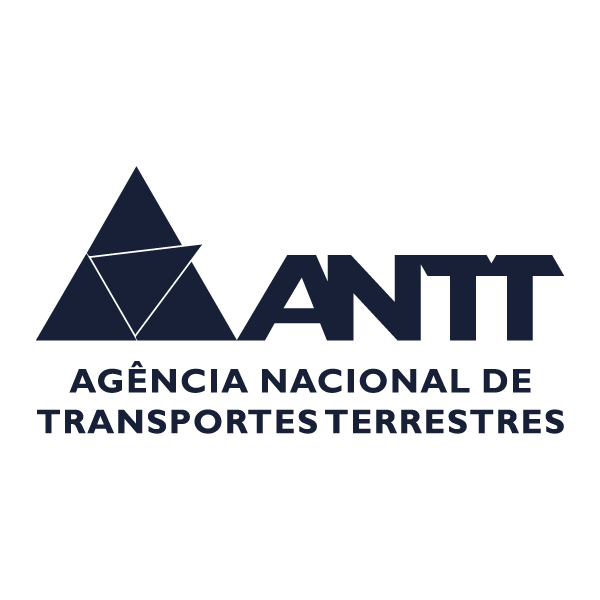 IMPACTOS E RODOVIAS
1.
Money
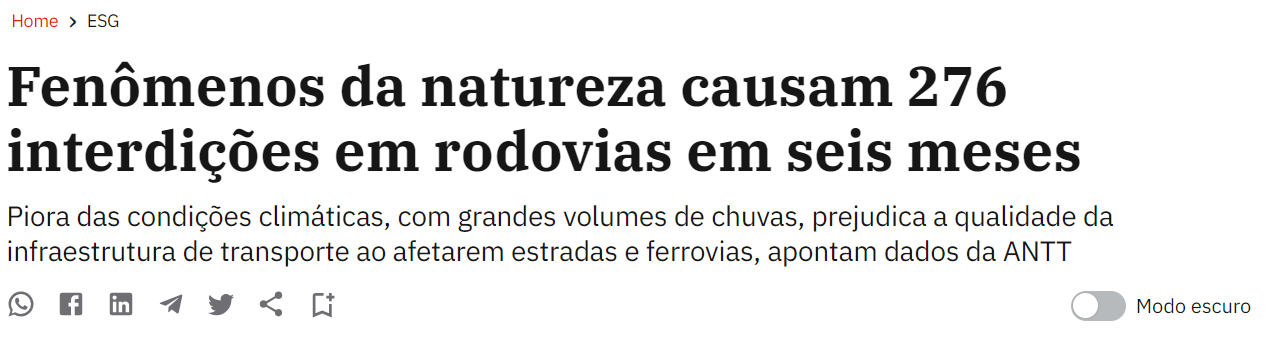 2024
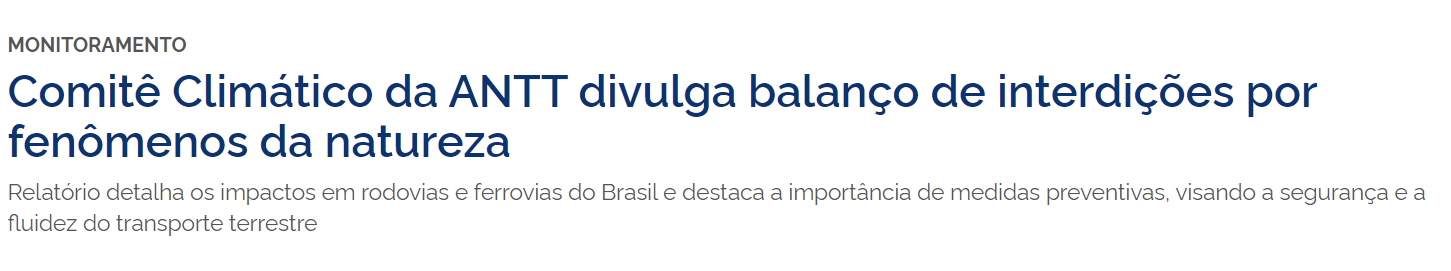 https://www.gov.br/antt/pt-br/assuntos/ultimas-noticias/comite-climatico-da-antt-divulga-balanco-de-interdicoes-por-fenomenos-da-natureza/comite-climatico-balanco-de-interdicoes_20240804-3.pdf
https://www.gov.br/antt/pt-br/assuntos/ultimas-noticias/comite-climatico-da-antt-divulga-balanco-de-interdicoes-por-fenomenos-da-natureza/comite-climatico-balanco-de-interdicoes_20240804-3.pdf
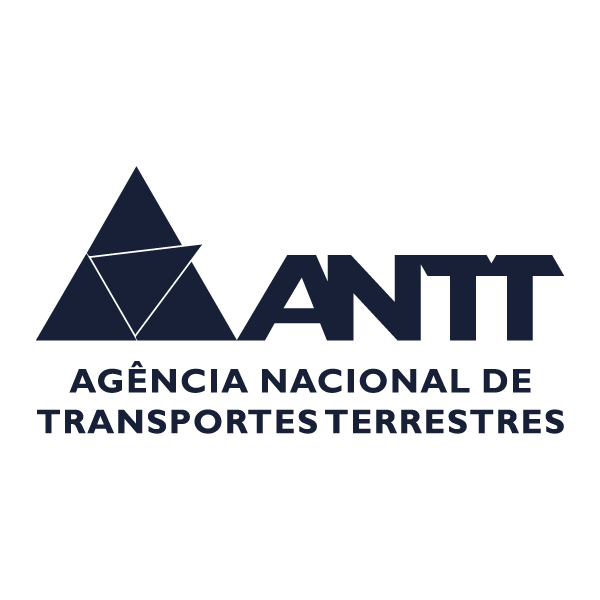 IMPACTOS E RODOVIAS
1.
Money
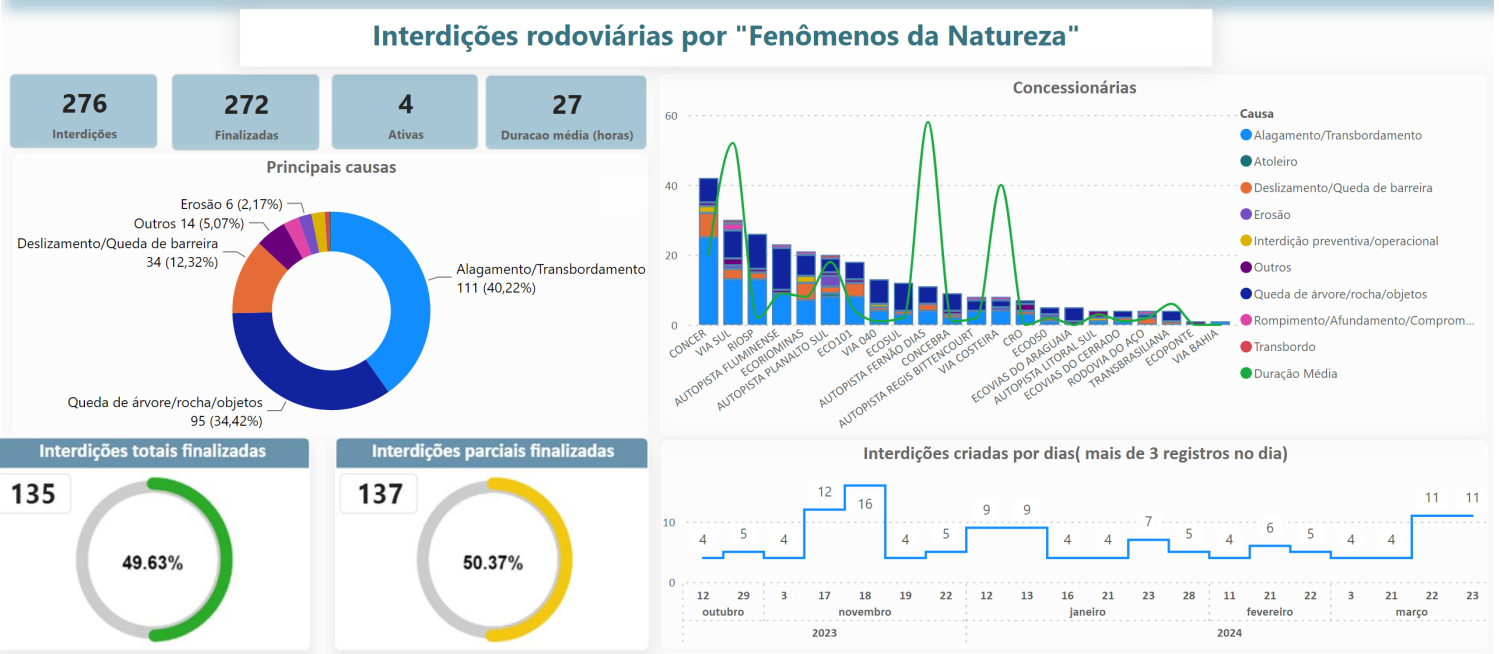 https://www.gov.br/antt/pt-br/assuntos/ultimas-noticias/comite-climatico-da-antt-divulga-balanco-de-interdicoes-por-fenomenos-da-natureza/comite-climatico-balanco-de-interdicoes_20240804-3.pdf
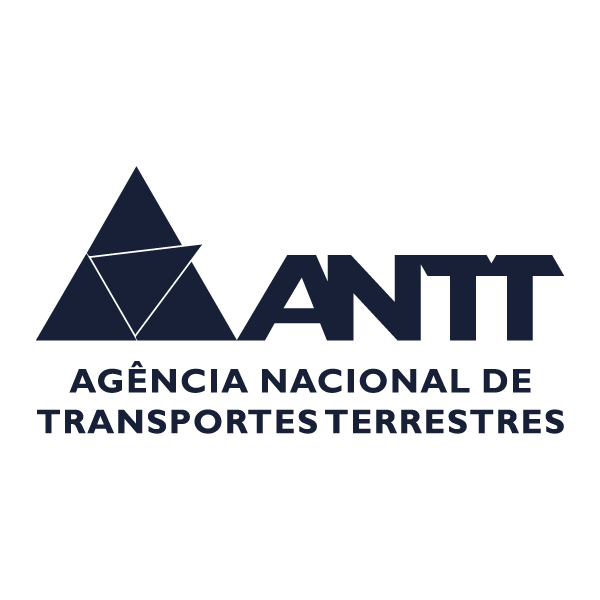 IMPACTOS E RODOVIAS
1.
Money
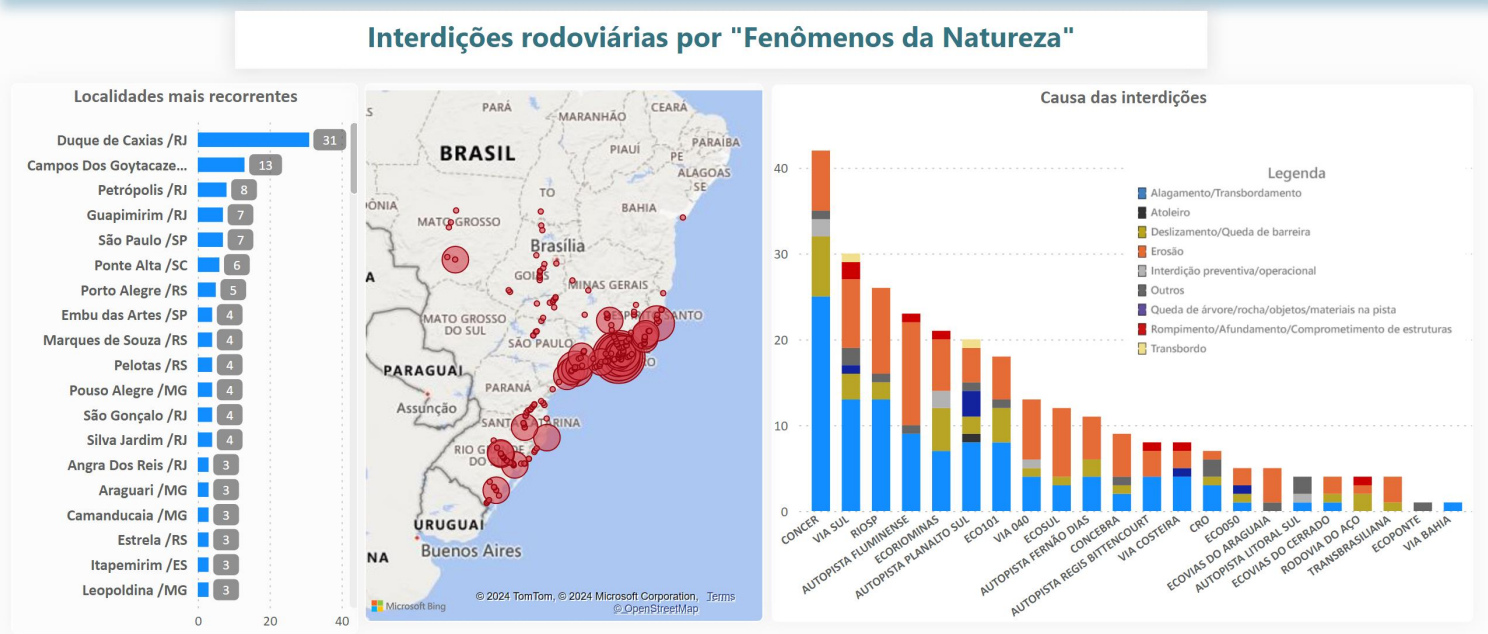 https://www.gov.br/antt/pt-br/assuntos/ultimas-noticias/comite-climatico-da-antt-divulga-balanco-de-interdicoes-por-fenomenos-da-natureza/comite-climatico-balanco-de-interdicoes_20240804-3.pdf
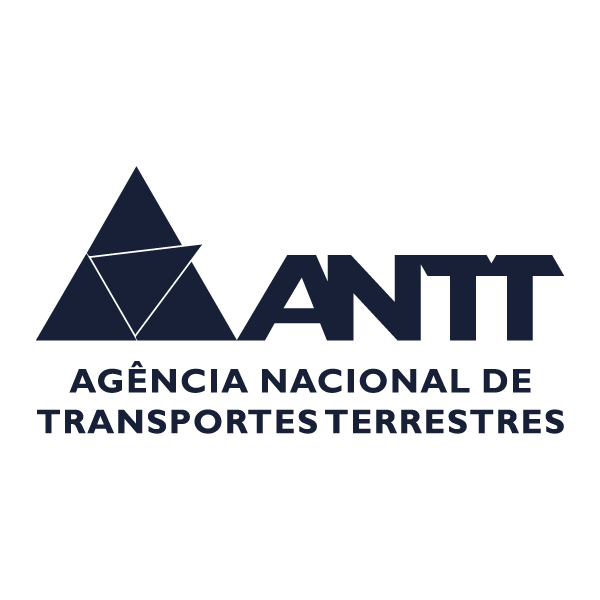 QUAIS OS IMPACTOS CLIMÁTICOS MAIS RELEVANTES PARA A INFRAESTRUTURA RODOVIÁRIA, CONSIDERANDO A REALIDADE BRASILEIRA?
1.
Money
ADAPTAVIAS
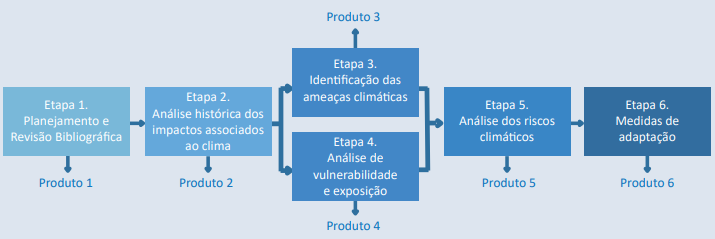 https://www.gov.br/transportes/pt-br/assuntos/sustentabilidade/projeto-adaptavias
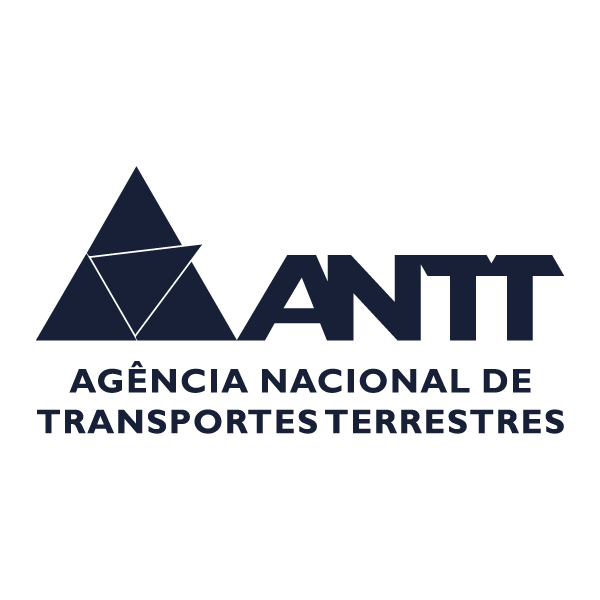 ADAPTAVIAS                                      
ETAPA 2 - Série Histórica
1.
Money
IMPACTOS PRIORITÁRIOS PARA A INFRAESTRUTURA RODOVIÁRIA
SINAL CLIMÁTICO 
MAIS RELEVANTE
ALAGAMENTO/INUNDAÇÃO
ASSOREAMENTO
DESLIZAMENTO 
EROSÃO 
INCÊNDIOS E QUEIMADAS
ALTAS TEMPERATURAS
AUMENTO DO NÍVEL DO MAR*
PRECIPITAÇÃO
IMPACTO BIOFÍSICO 
MAIS RELEVANTE
EROSÃO
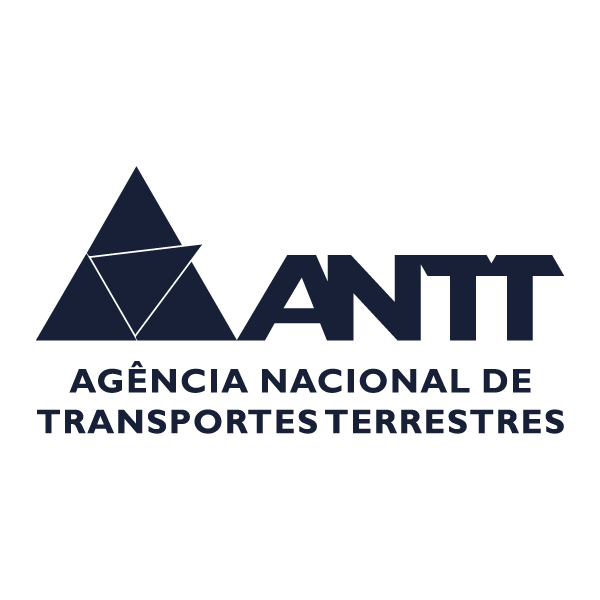 ADAPTAVIAS                                      
ETAPA 3 – Ameaças e Cenários
1.
Money
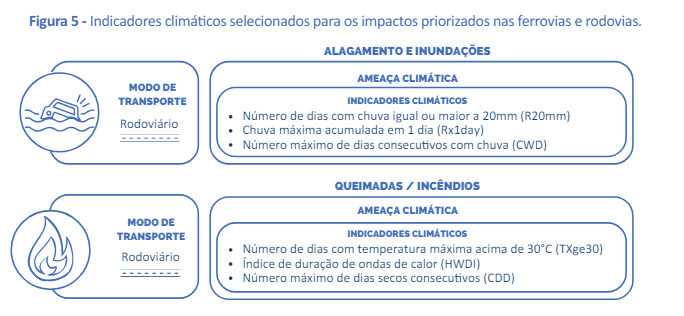 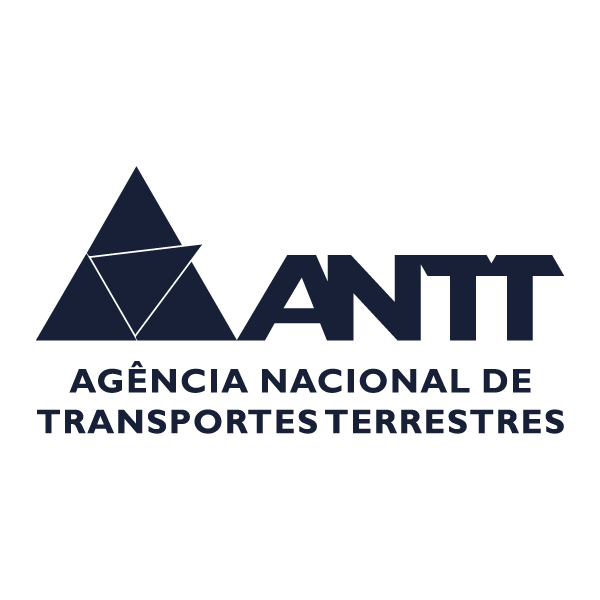 ADAPTAVIAS                                      
ETAPA 3 – Ameaças e Cenários
1.
Money
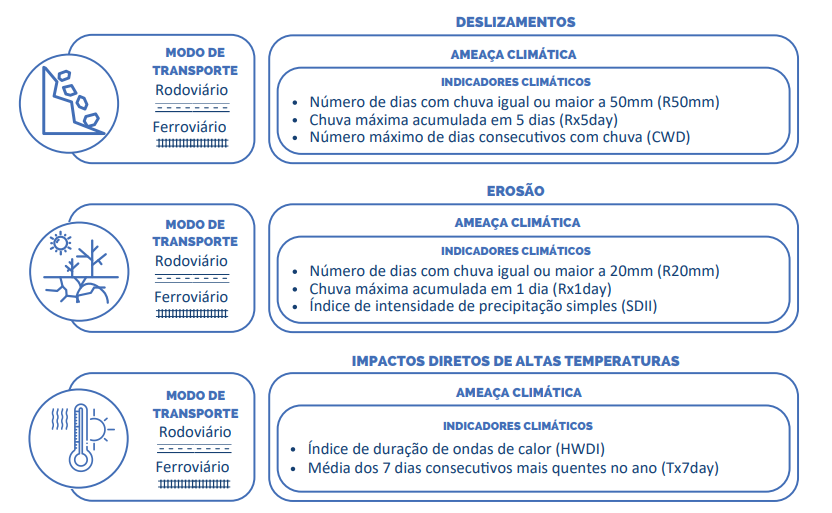 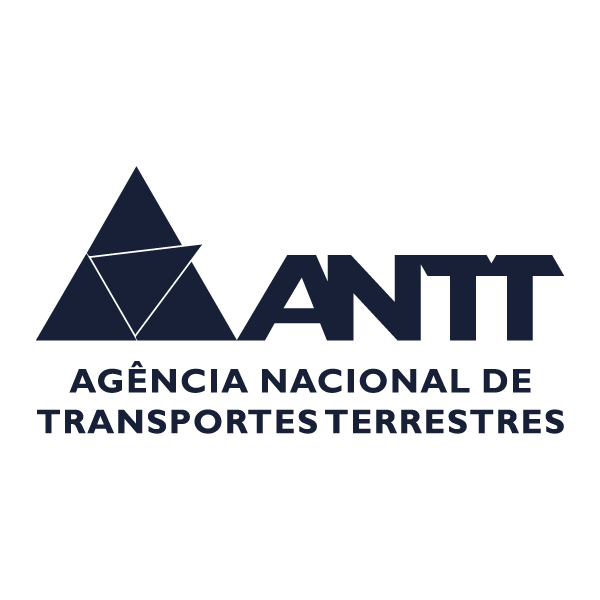 ADAPTAVIAS                                      
ETAPA 4 – Exposição e Vulnerabilidade
1.
Money
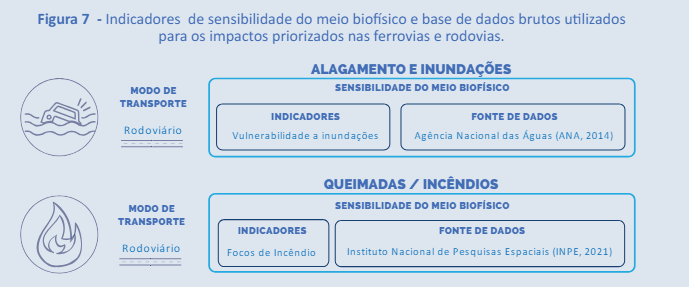 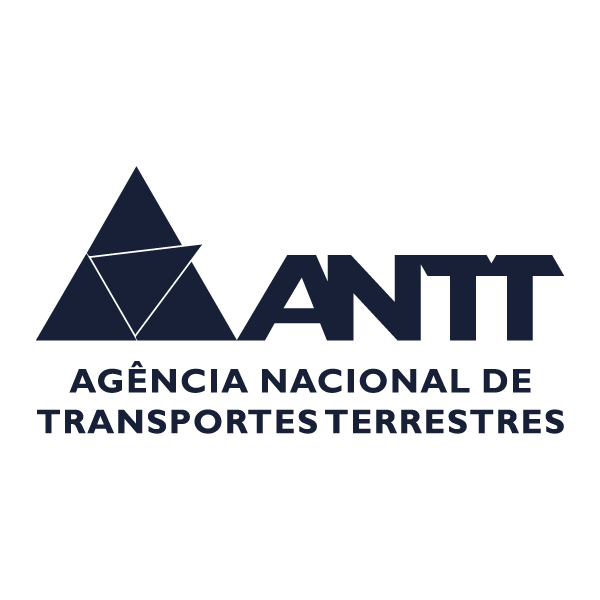 ADAPTAVIAS                                      
ETAPA 4 – Exposição e Vulnerabilidade
1.
Money
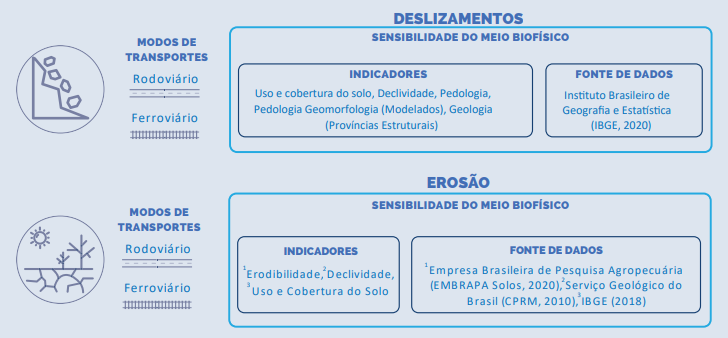 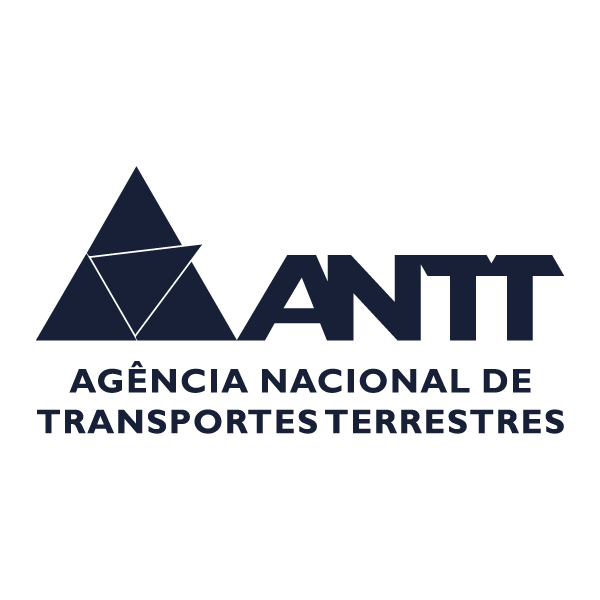 ADAPTAVIAS                                      
ETAPA 5 –  CENÁRIOS
1.
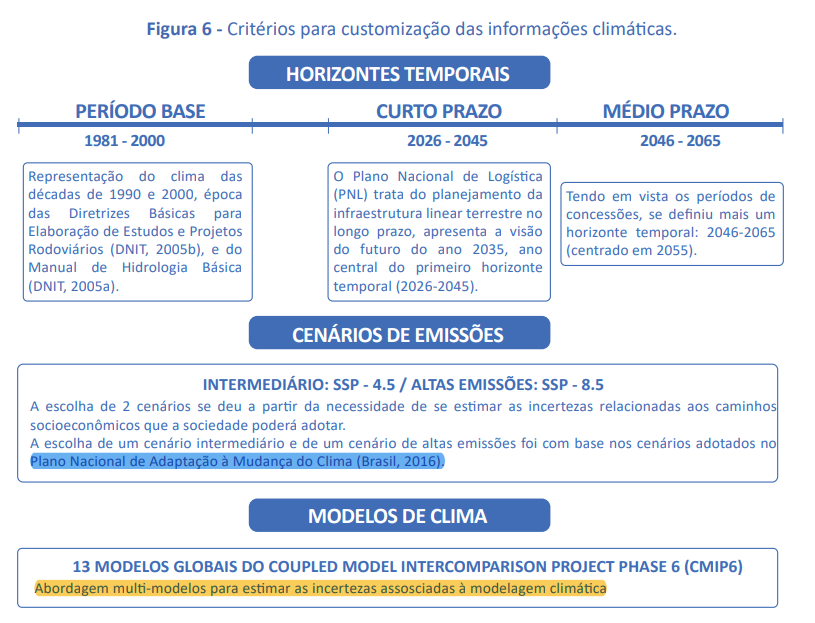 Money
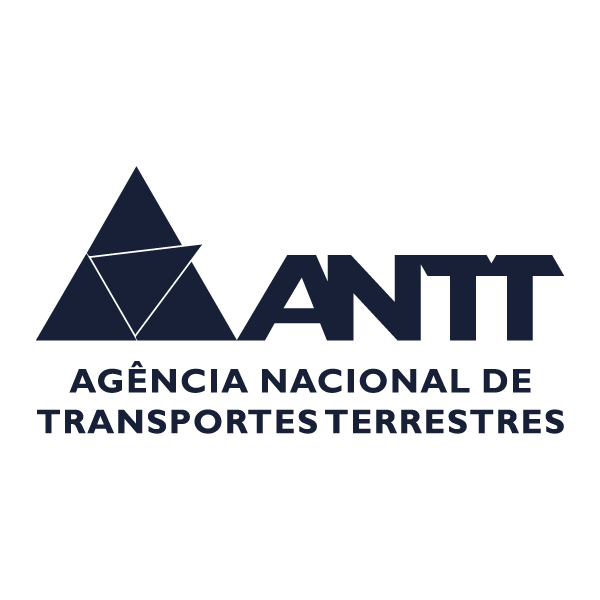 ADAPTAVIAS                                      
ETAPA 6 –  MEDIDAS E ADAPTAÇÃO
1.
Money
121
MEDIDAS
ESTRUTURAIS
Soluções técnicas e de engenharia, medidas de monitoramento, substituição de dispositivos, plantio e revegetação etc.
58
MEDIDAS NÃO
ESTRUTURAIS
Políticas públicas, planejamento, regulação, normatização, capacitação, integração, parcerias, gestão da informação, parcerias etc.
179
MEDIDAS
DE  ADAPTAÇÃO
OPERAÇÃO
MONITORAMENTO
IMPLANTAÇÃO
PLANEJAMENTO
31
27
SOLUÇÕES BASEADAS NA NATUREZA (SBN)
ADAPTAÇÃO +
MITIGAÇÃO
https://www.gov.br/transportes/pt-br/assuntos/sustentabilidade/projeto-adaptavias
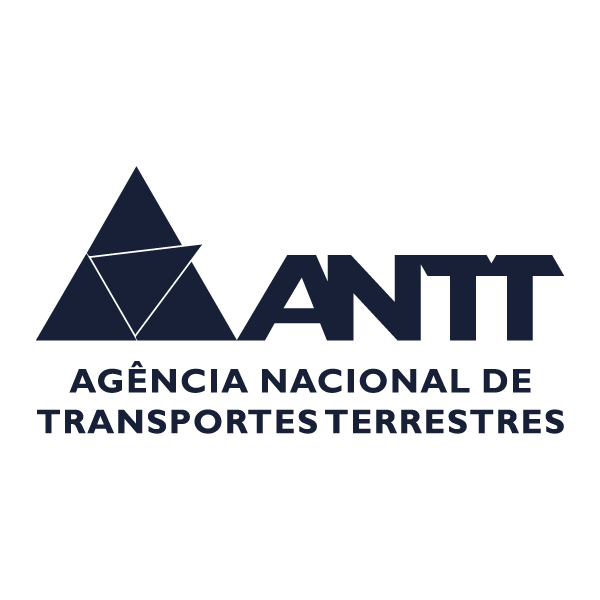 ADAPTAVIAS                                      
ETAPA 6 –  MEDIDAS E ADAPTAÇÃO
1.
Money
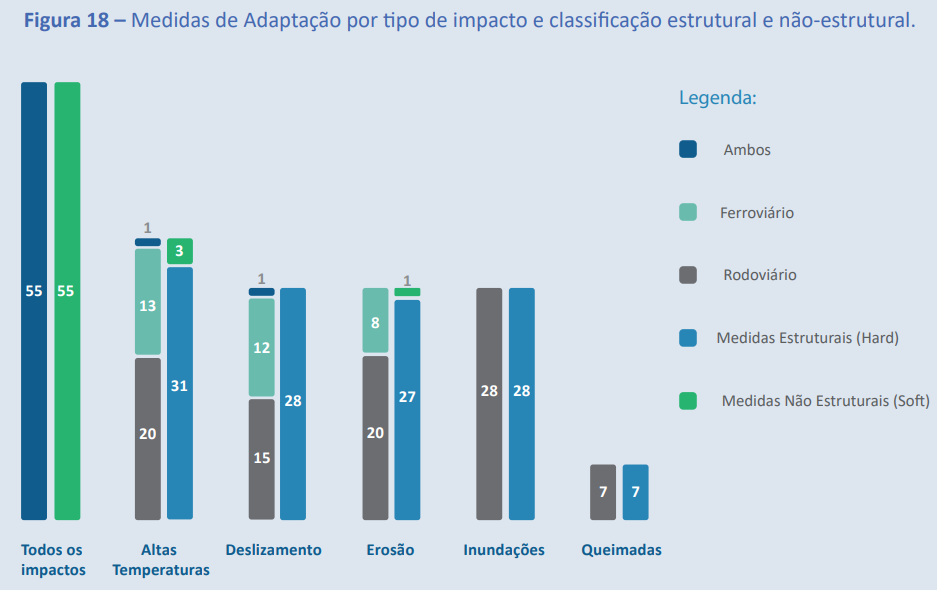 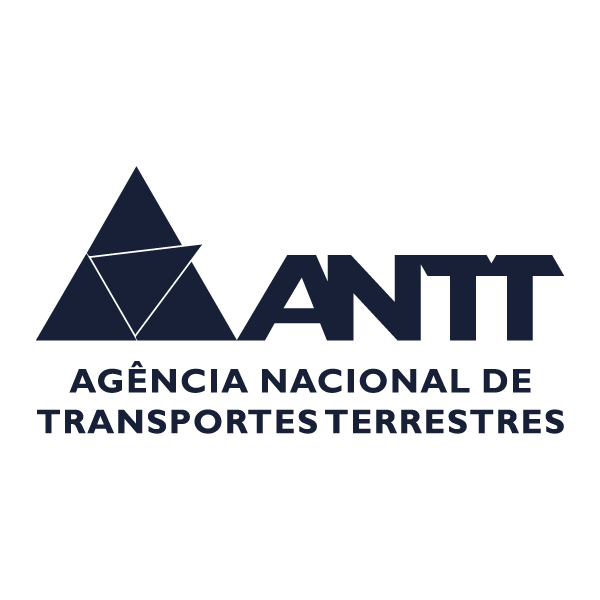 ADAPTAVIAS                                      
ETAPA 6 –  MEDIDAS E ADAPTAÇÃO
1.
Money
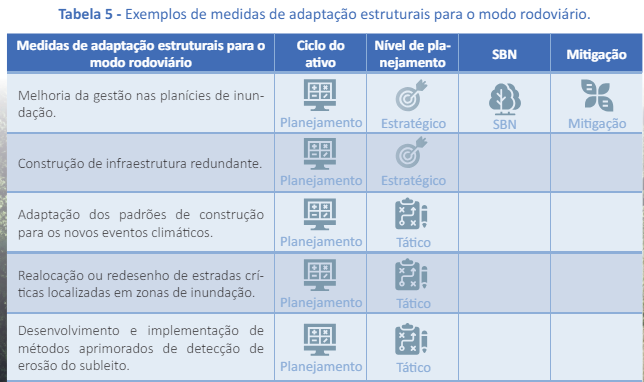 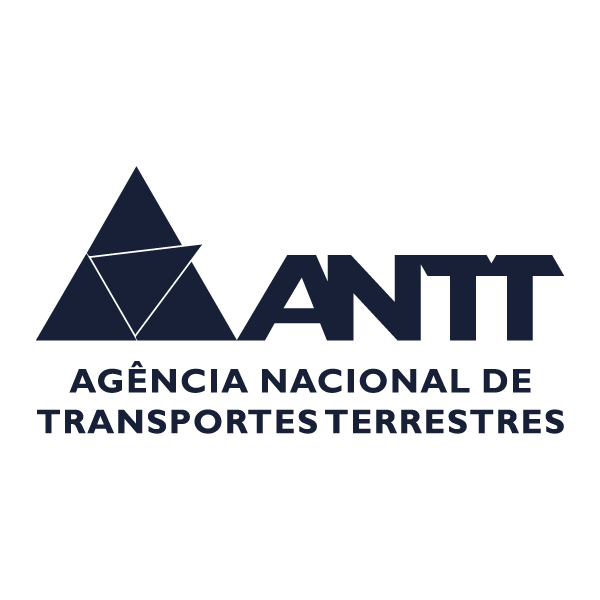 ADAPTAVIAS                                      
ETAPA 6 –  MEDIDAS E ADAPTAÇÃO
1.
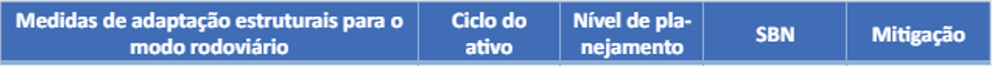 Money
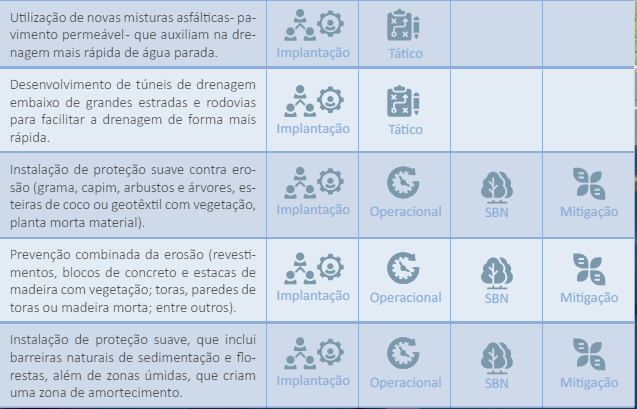 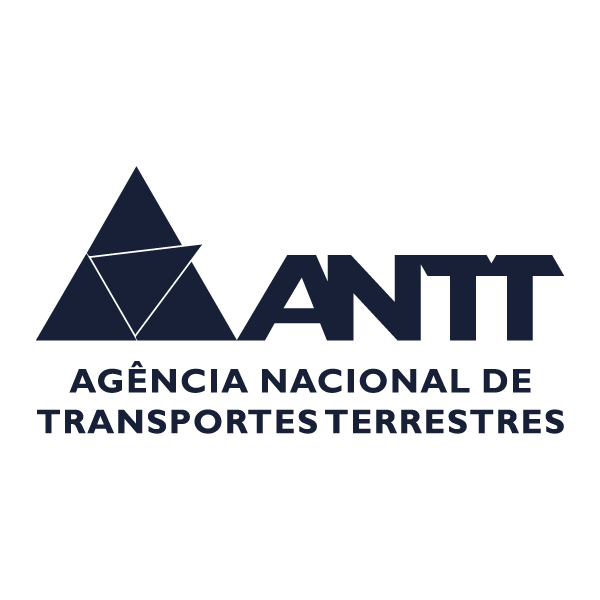 ADAPTAVIAS                                      
ETAPA 6 –  MEDIDAS E ADAPTAÇÃO
1.
Money
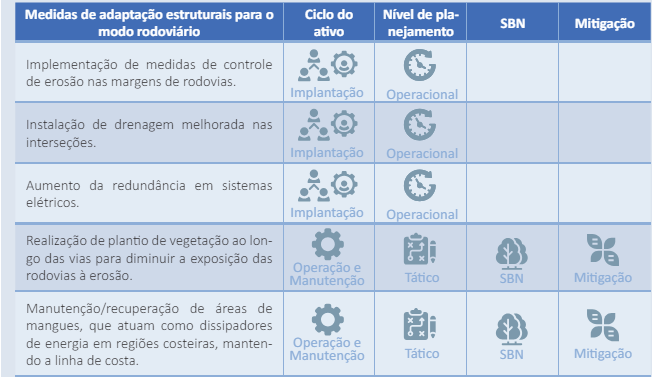 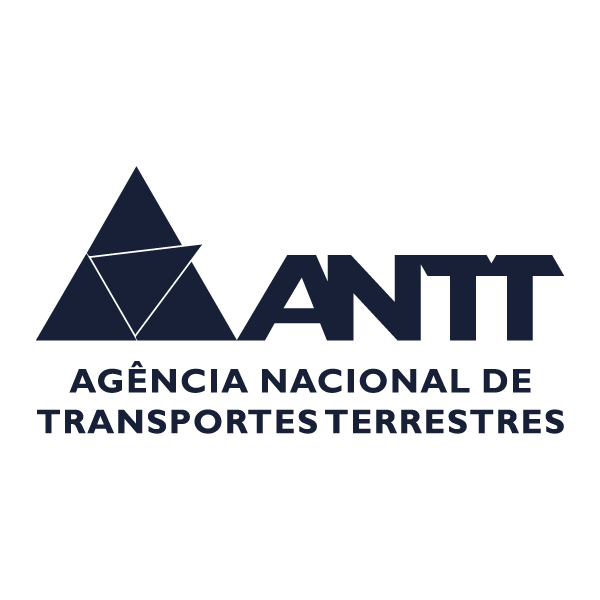 ADAPTAVIAS                                      
ETAPA 6 –  MEDIDAS E ADAPTAÇÃO
1.
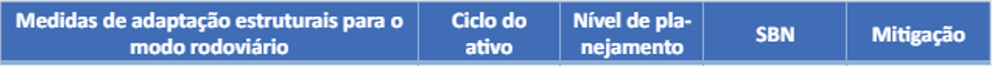 Money
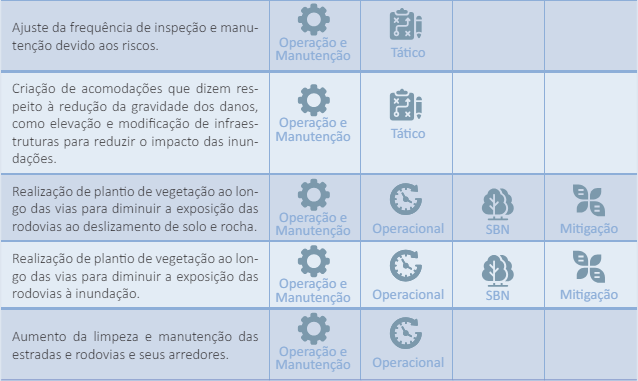 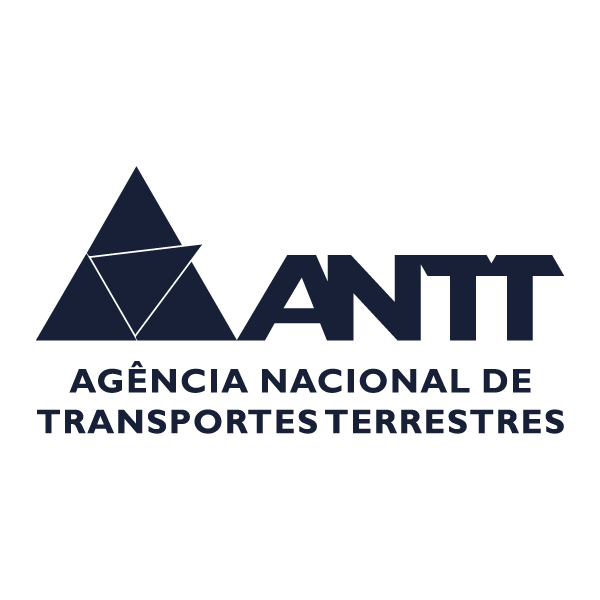 ADAPTAVIAS                                      
ETAPA 6 –  MEDIDAS E ADAPTAÇÃO
1.
Money
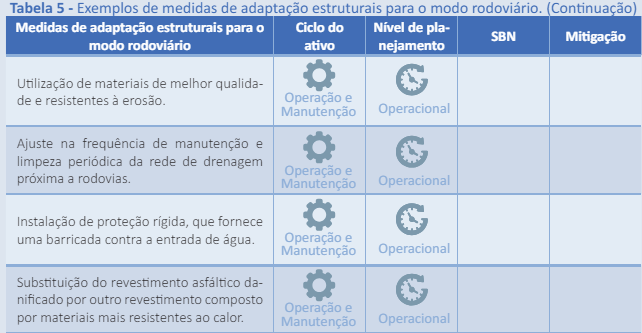 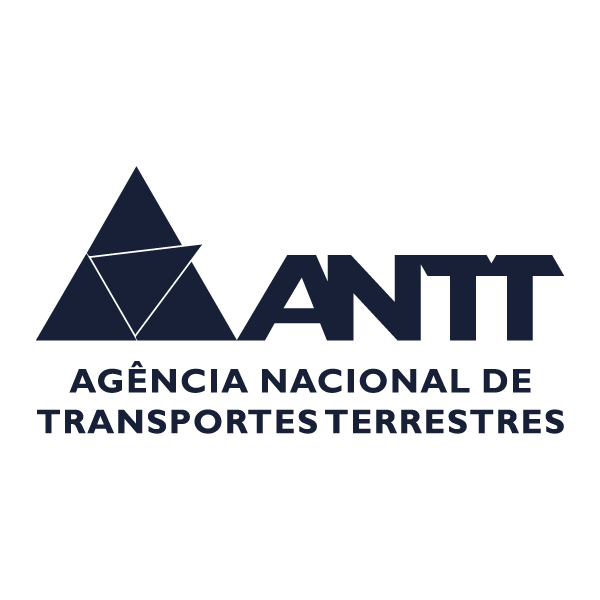 ADAPTAVIAS                                      
ETAPA 6 –  MEDIDAS E ADAPTAÇÃO
1.
Money
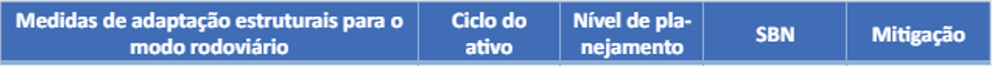 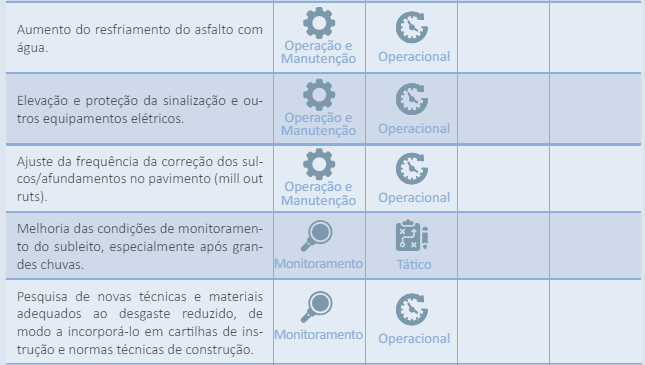 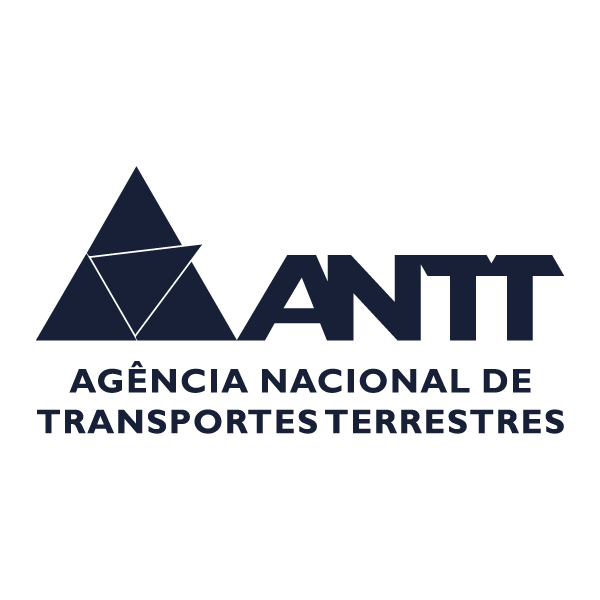 1.
Money
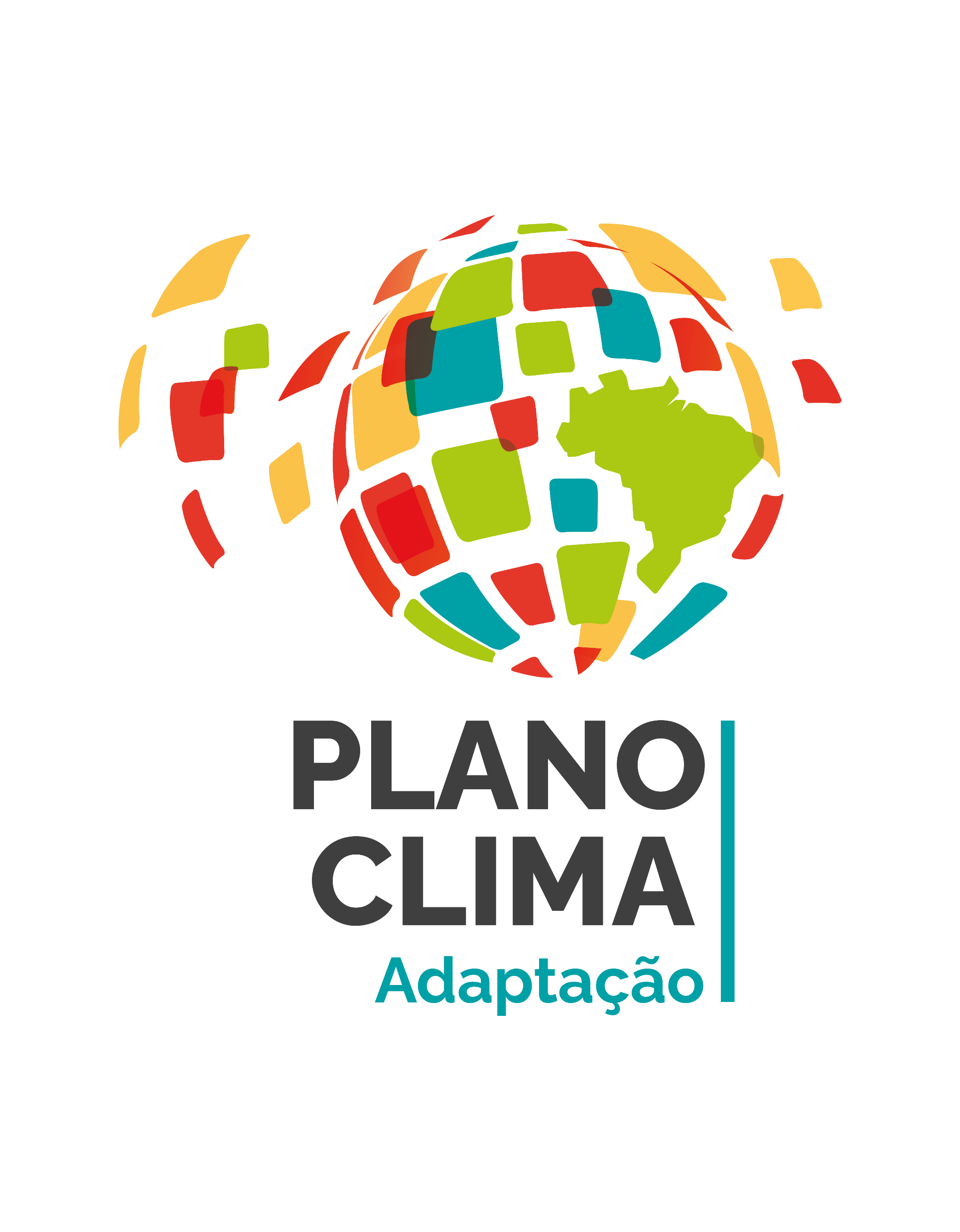 Obrigado!

Thiago Alvarenga